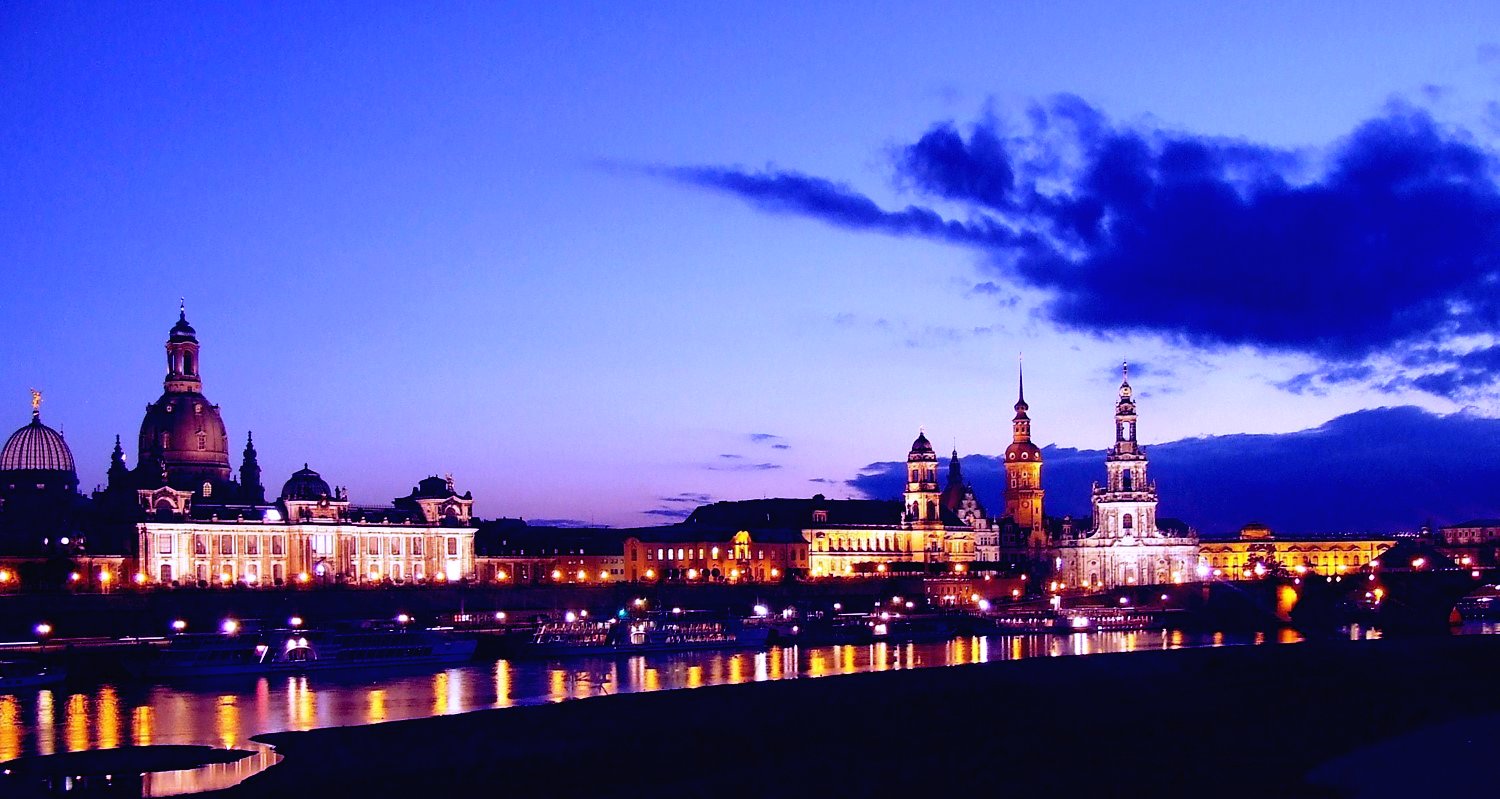 Laser-driven proton beam profiles in ultra-high fields
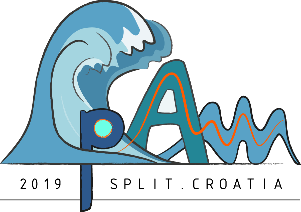 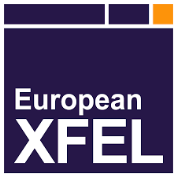 Laser Plasma Accelerator Workshop 
5-10 May, MedILS Split
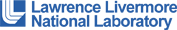 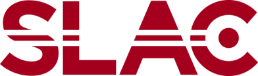 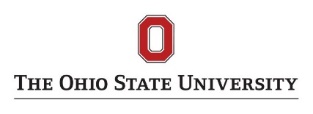 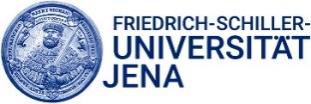 L. Obst-Huebl1,2, C. Bernert1,2, F.-E. Brack1,2, J. Branco1,2, M. Bussmann1, G. Cochran3, T. E. Cowan1,2, C. B. Curry4, L. Gaus1,2, F. Fiuza4, M. Garten1,2, M. Gauthier4, S. H. Glenzer4, S. Göde5, A. Huebl1,2, A. Irman1, J. B. Kim4, T. Kluge1, S. Kraft1, F. Kroll1, M. J. MacDonald4, J. Metzkes-Ng1, R. Mishra4, R. Pausch1,2, P. Poole3, I. Prencipe1, M. Rehwald1,2, C. Rödel7, C. Ruyer4, H.-P. Schlenvoigt1, P. Sommer1,2, C. Schoenwalder4, W. Schumaker4, T. Ziegler1,2, U. Schramm1,2, D. W. Schumacher6, and K. Zeil1
1) Helmholtz-Zentrum Dresden-Rossendorf, Dresden, Germany , 2) Technische Universität Dresden, Germany, 3) Lawrence Livermore National Laboratory, Livermore, USA , 4) SLAC National Accelerator Laboratory, Menlo Park, USA , 5) European XFEL, Schenefeld, Germany, 6) The Ohio State University, Columbus, USA 7) Friedrich-Schiller-Universität Jena, Germany
PW laser development at HZDR
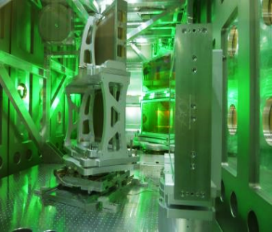 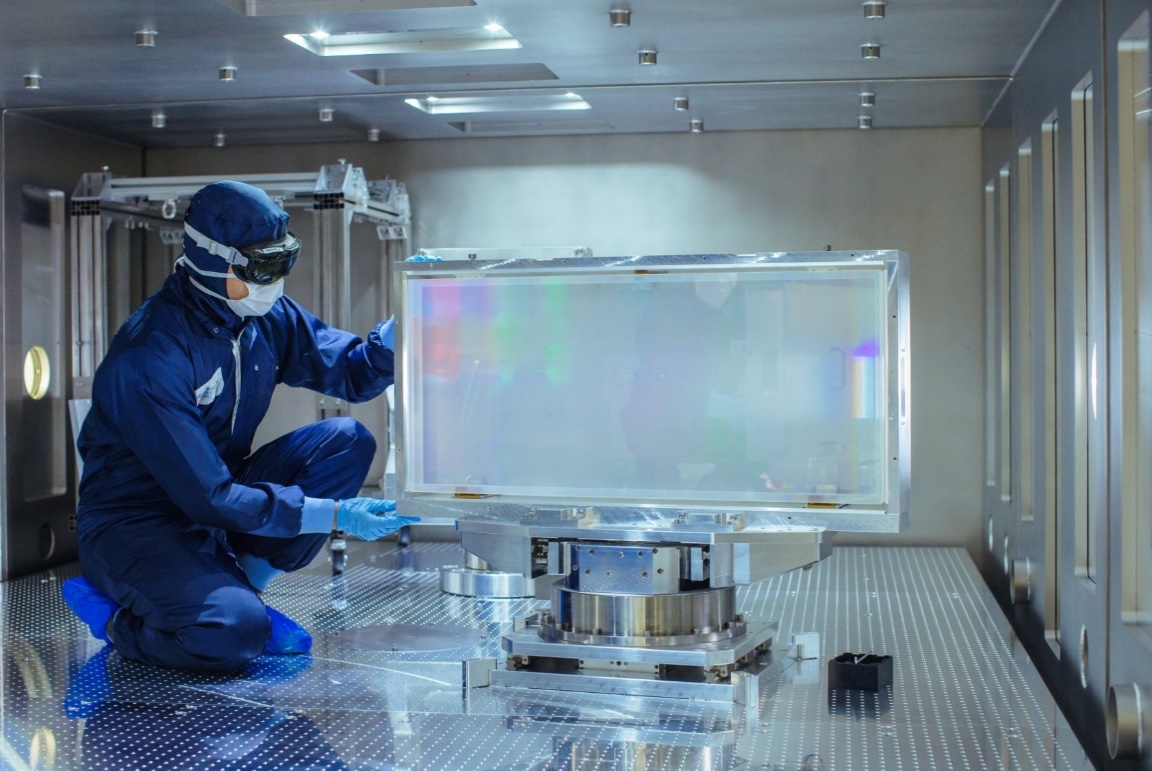 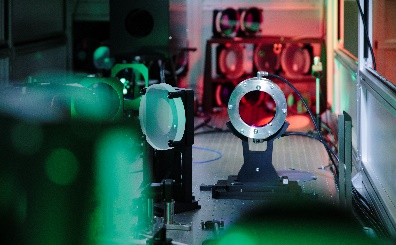 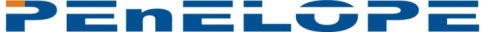 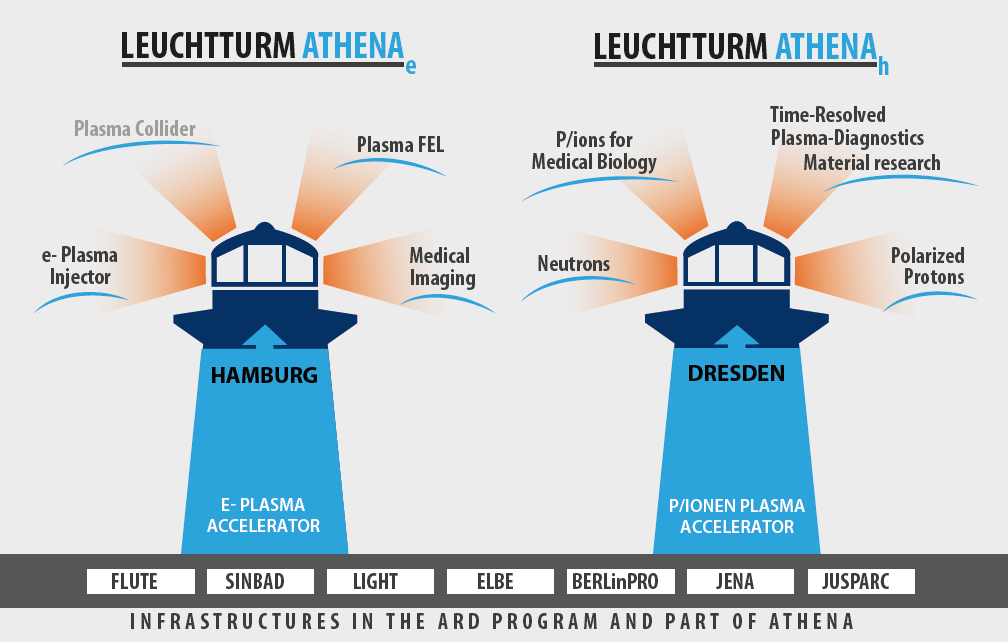 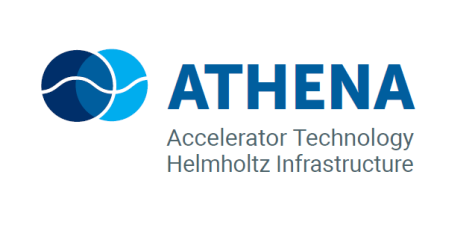 Penelope diode pumped 150J / 150fs laser 
in setup phase
 applicable laser-proton accelerators
Draco Ti:Sapphire laser dual-beam: 
150TW (6 J in 30 fs before final compression)  
PW (45 J / 30 fs)
 laser-electron and -proton acceleration
U. Schramm et al.: Journ. of Physics: Conf. Series (2017)
PW laser development at HZDR
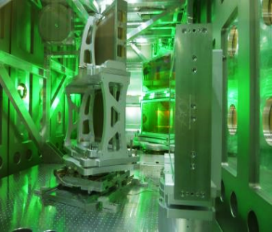 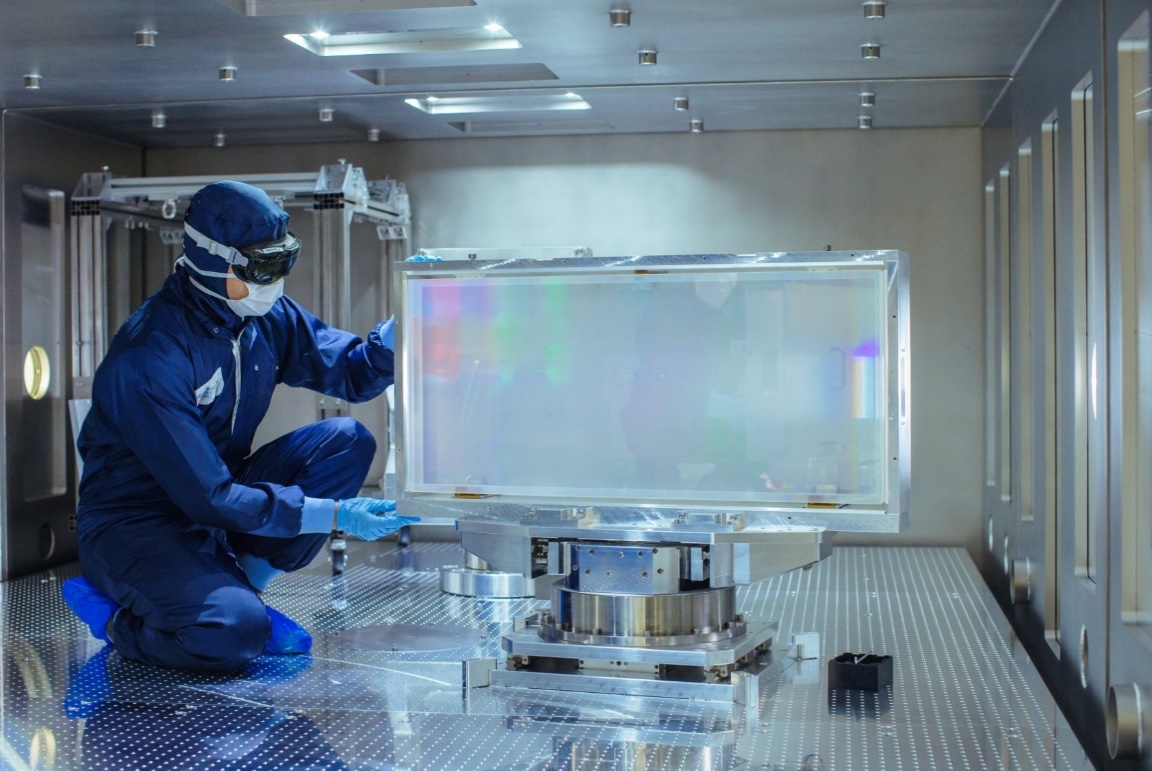 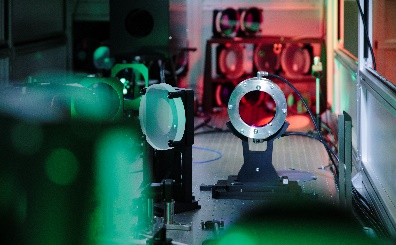 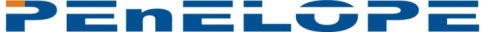 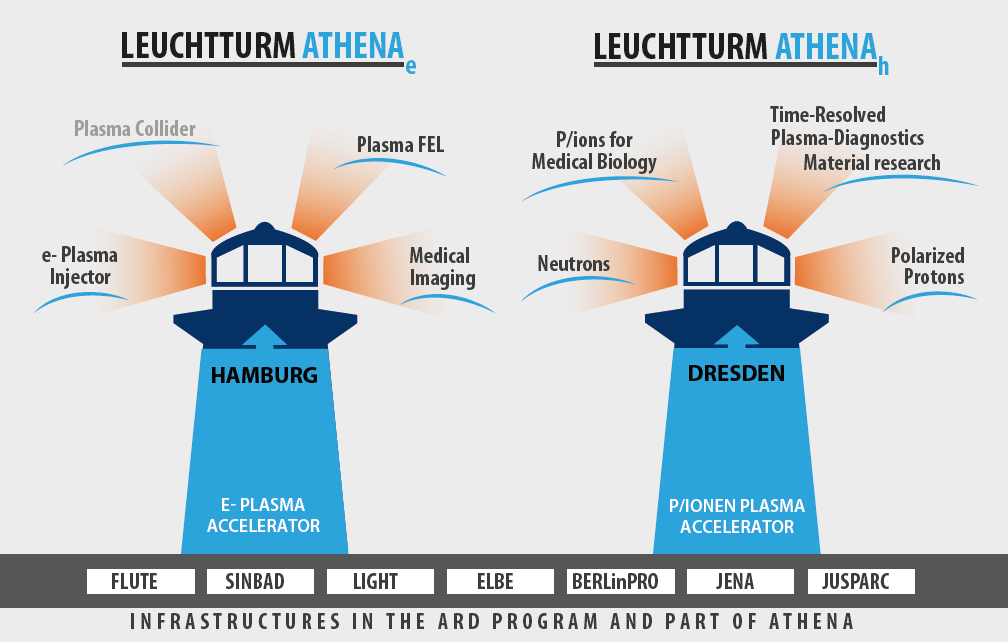 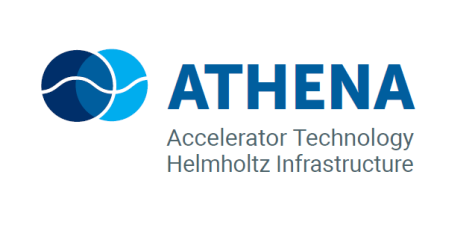 Penelope diode pumped 150J / 150fs laser 
in setup phase
 applicable laser-proton accelerators
Draco Ti:Sapphire laser dual-beam: 
150TW (6 J in 30 fs before final compression)  
PW (45 J / 30 fs)
 laser-electron and -proton acceleration
U. Schramm et al.: Journ. of Physics: Conf. Series (2017)
Laser-driven proton sources for applications
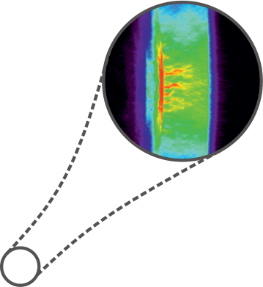 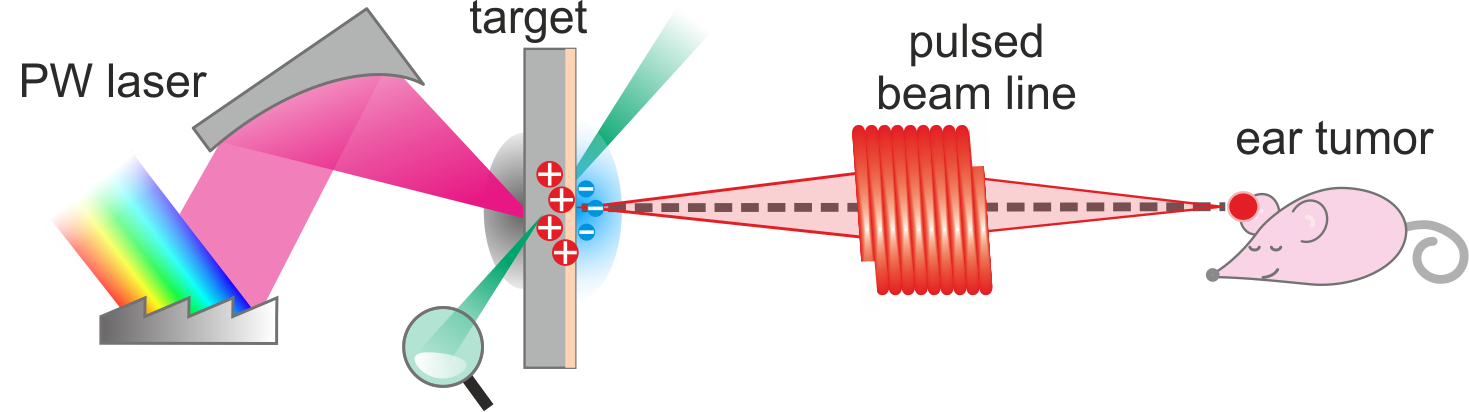 Poster Florian Kroll
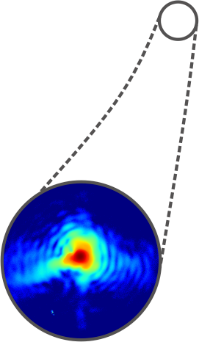 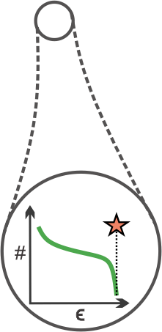 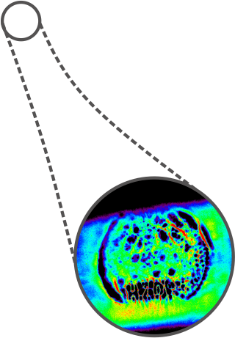 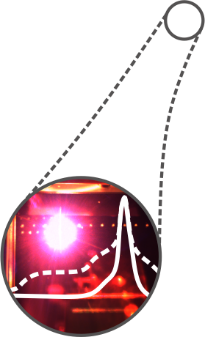 expanded target: Weibel-like instability
small/transparent target: laser imprint
S. Göde et al.: Phys. Rev. Lett. (2017), L. Obst-Huebl et al.: Nature Comm. (2018)
Cryogenic hydrogen jet target
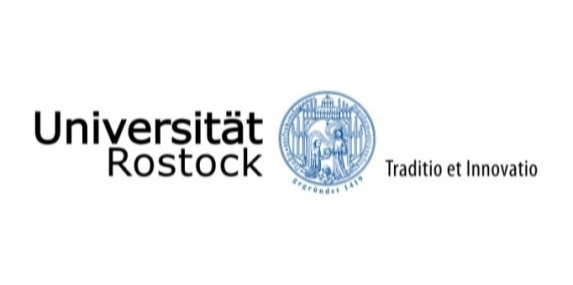 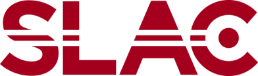 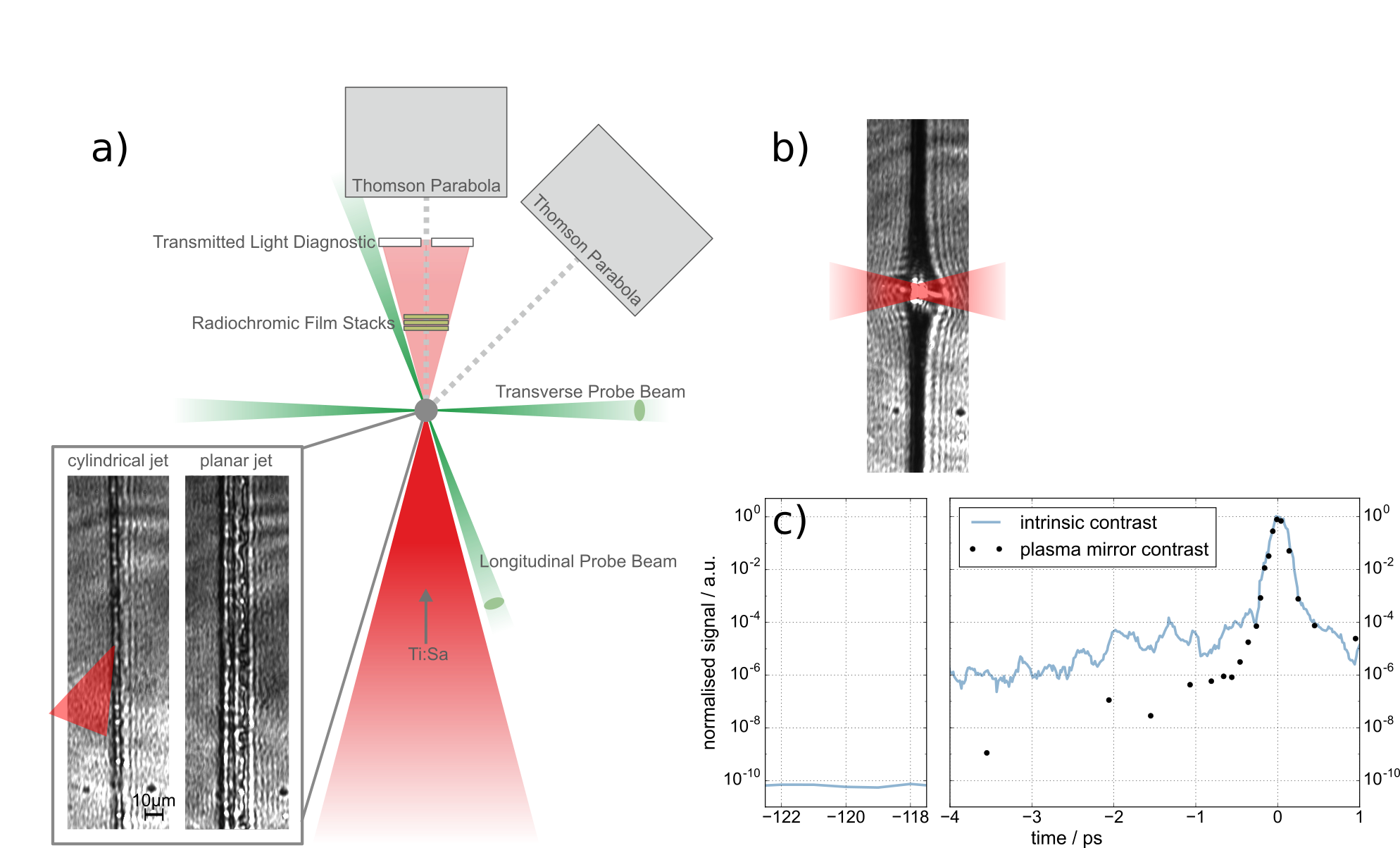 debris-free
pure proton beams
optical probing
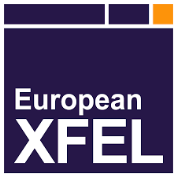 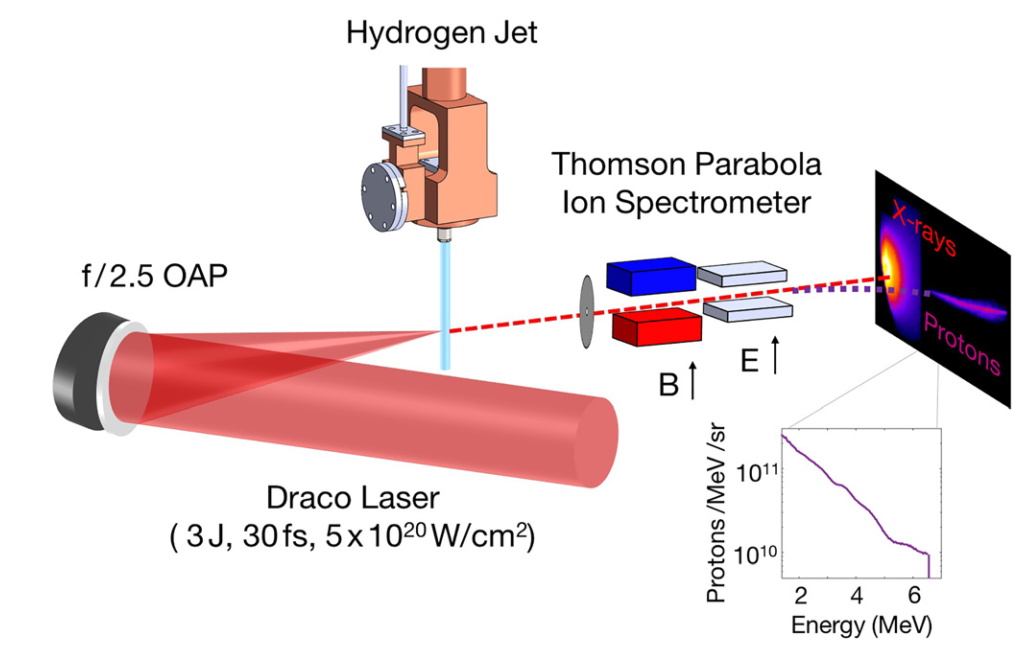 transverse probing
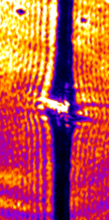 pre-expanded
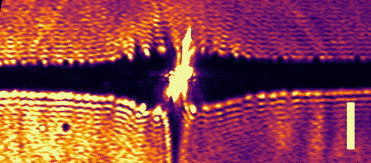 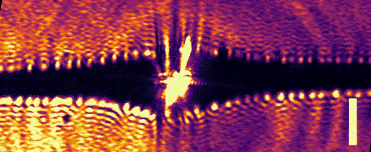 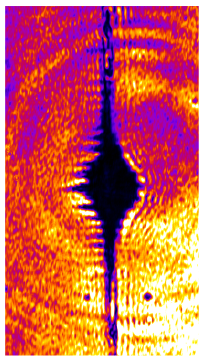 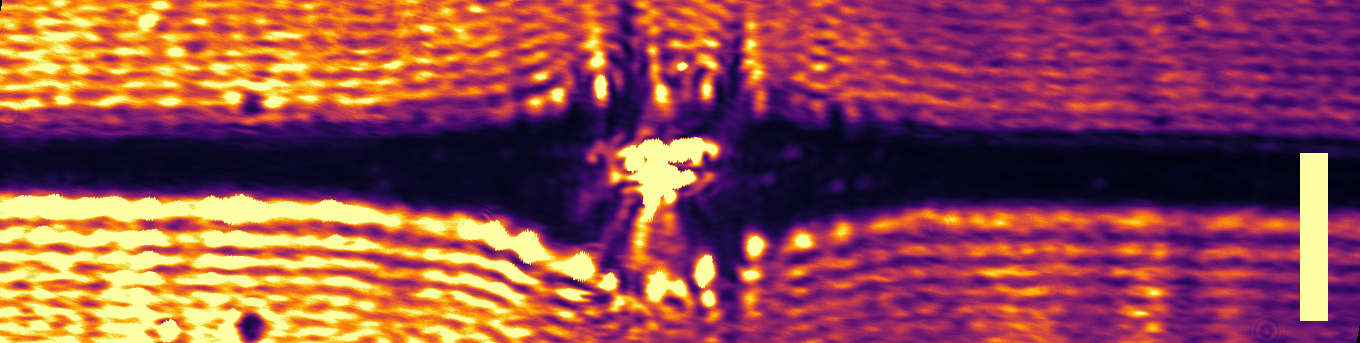 Optical probe
+20 ps
+35 ps
+10 ps
+5ps
Talk Karl Zeil
plasma density of 30 nc  model case for PIC 
study acceleration from near critical density target, e.g. enhanced TNSA schemes
Poster Axel Huebl
Talk Martin Rehwald
L. Obst et al.: Sci. Rep. (2017), T. Ziegler et al.: Plasma Phys. Contr. F. (2018)
Cryogenic hydrogen jet target
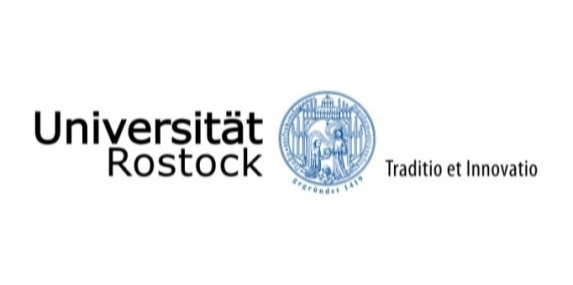 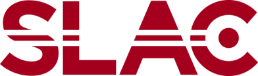 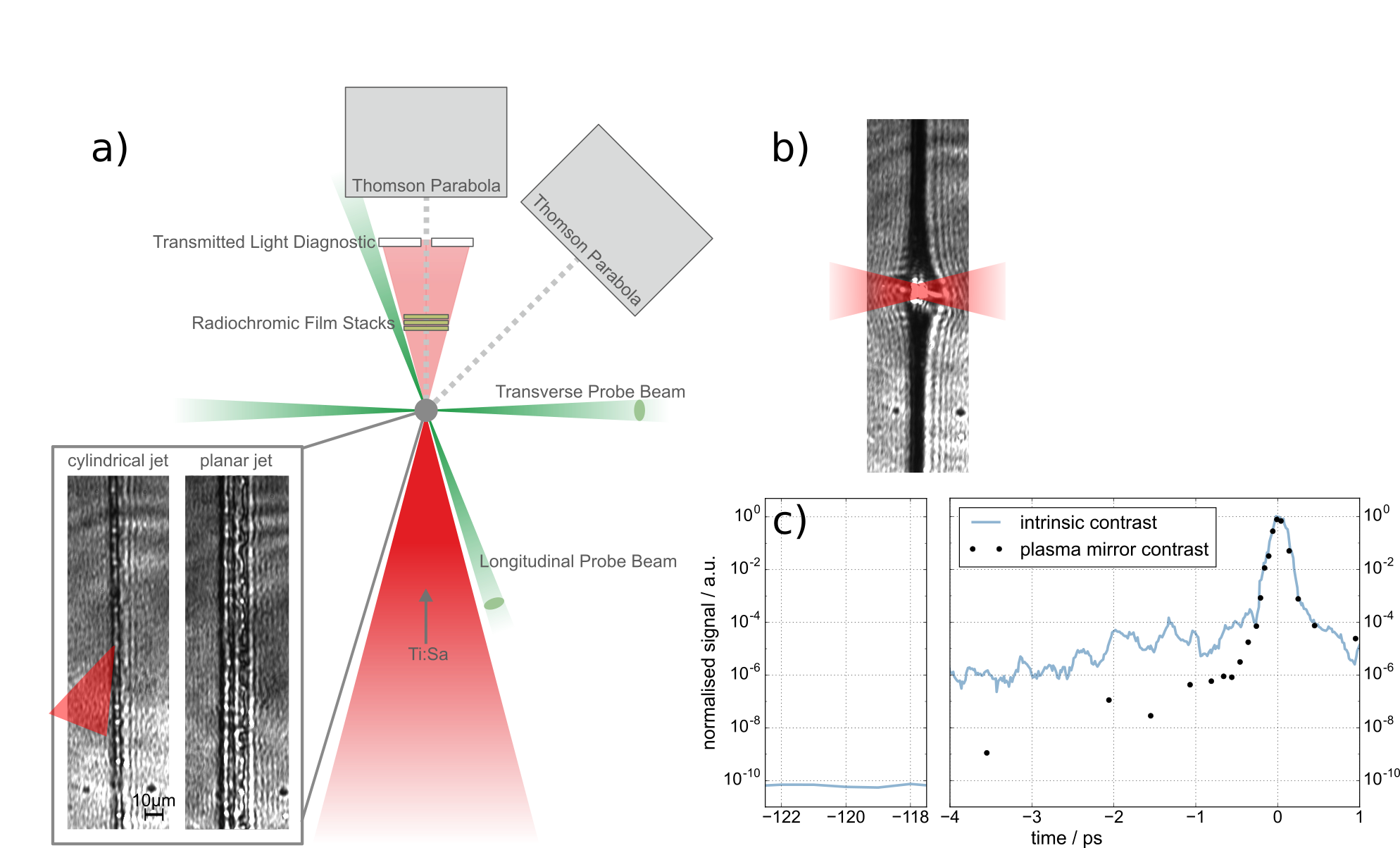 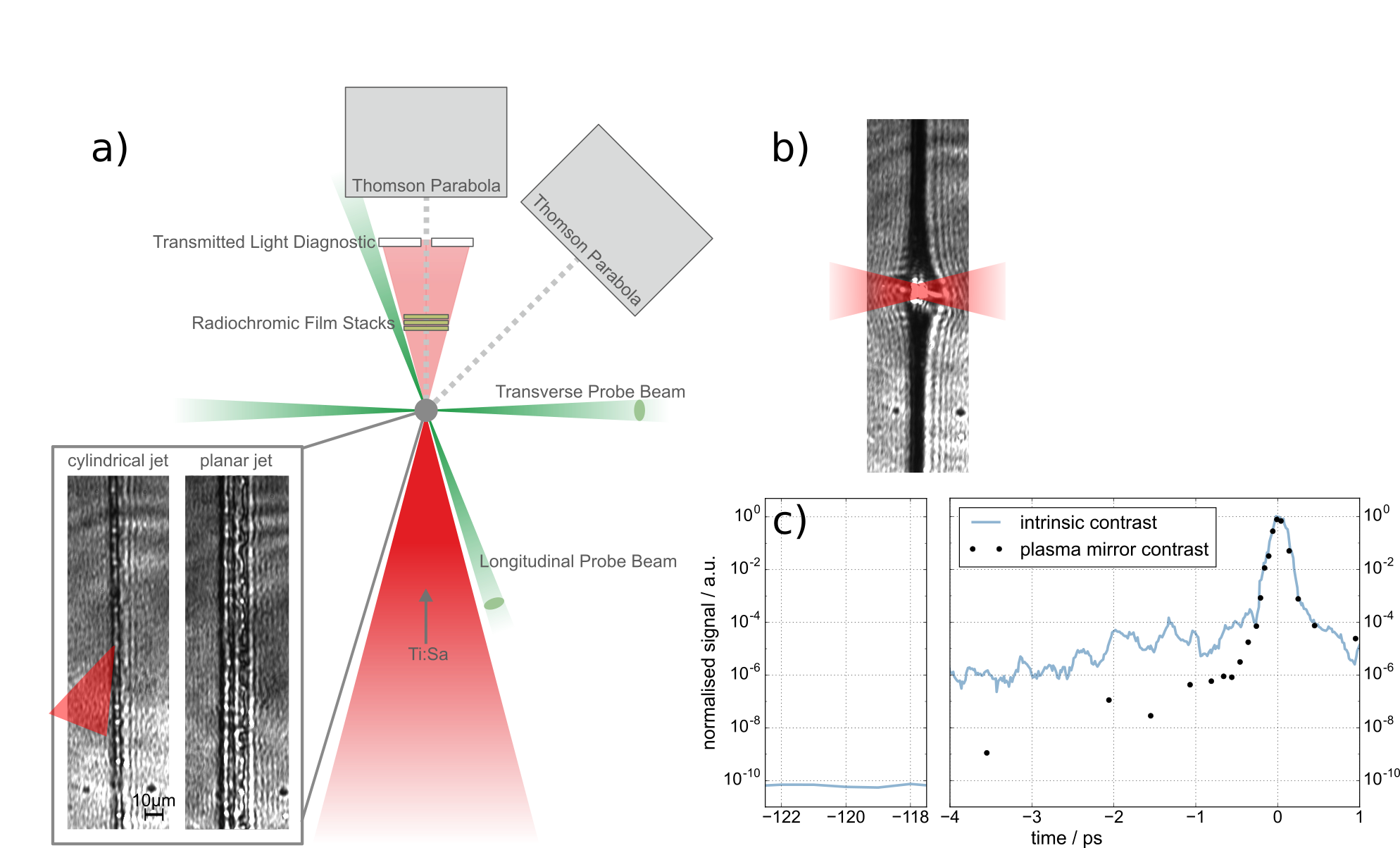 debris-free
pure proton beams
optical probing
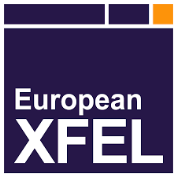 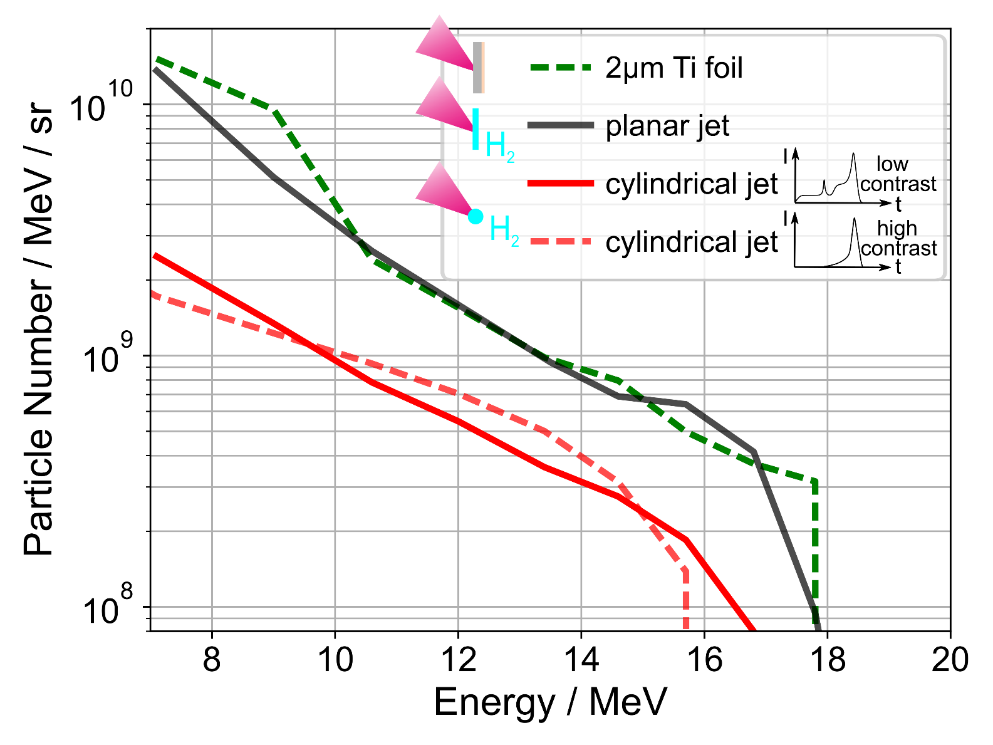 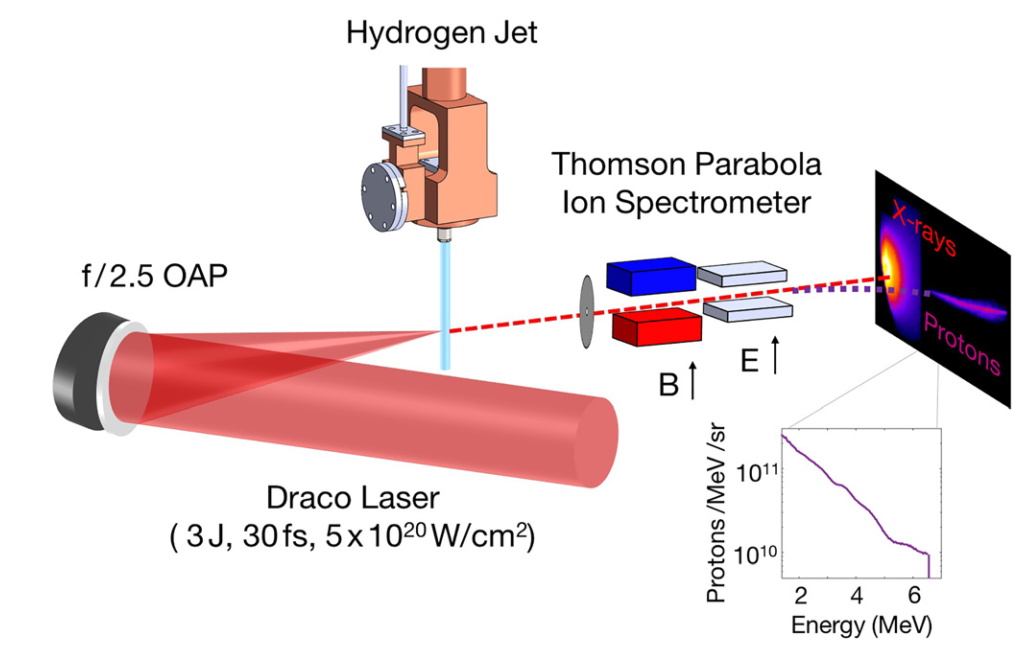 Optical probe
Draco 150 TW
comparable proton energies and numbers as from foils
Talk Martin Rehwald
L. Obst et al.: Sci. Rep. (2017), T. Ziegler et al.: Plasma Phys. Contr. F. (2018)
Cryogenic hydrogen jet target
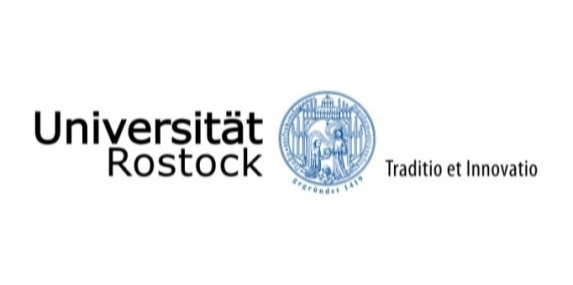 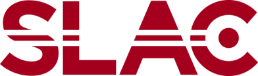 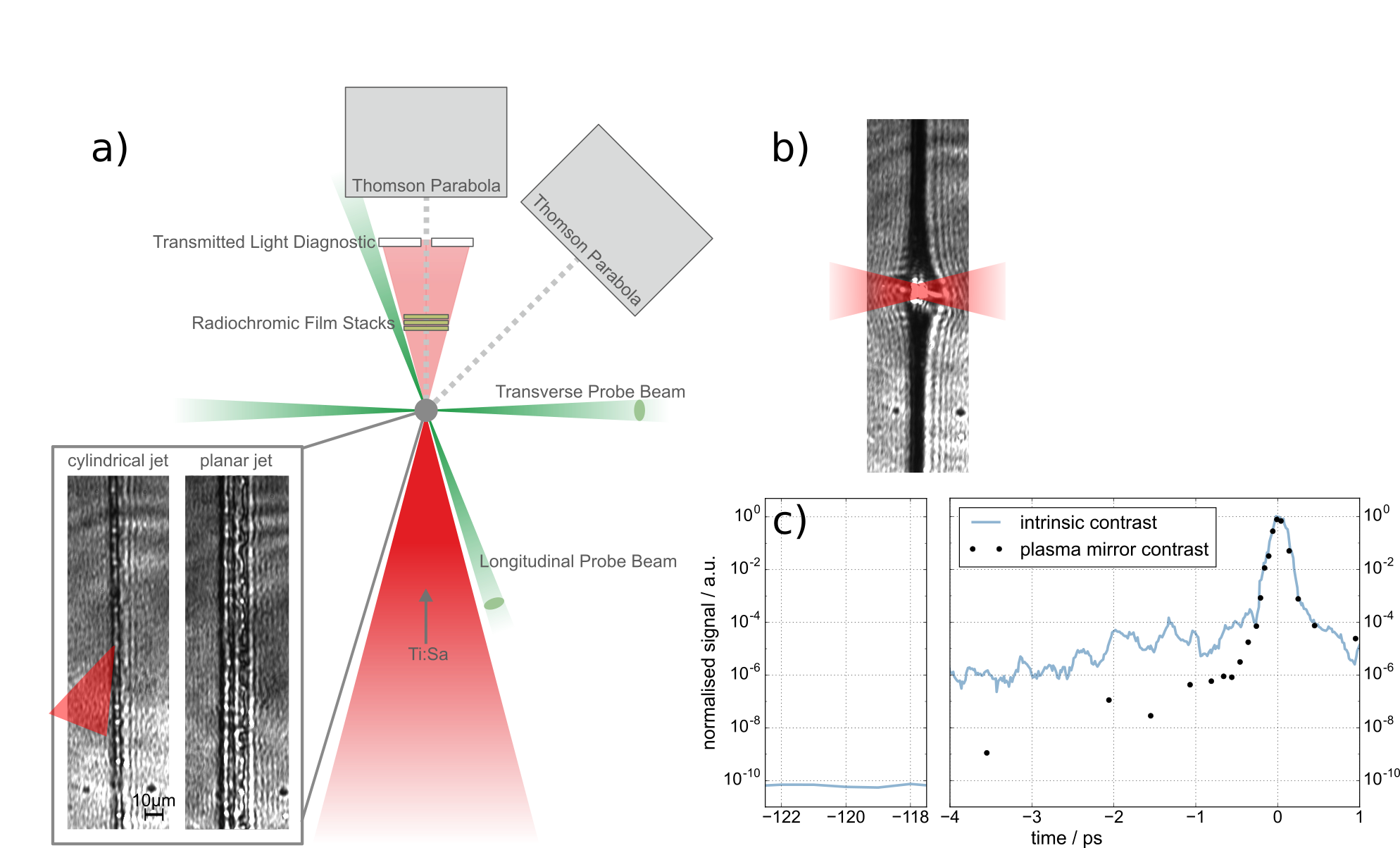 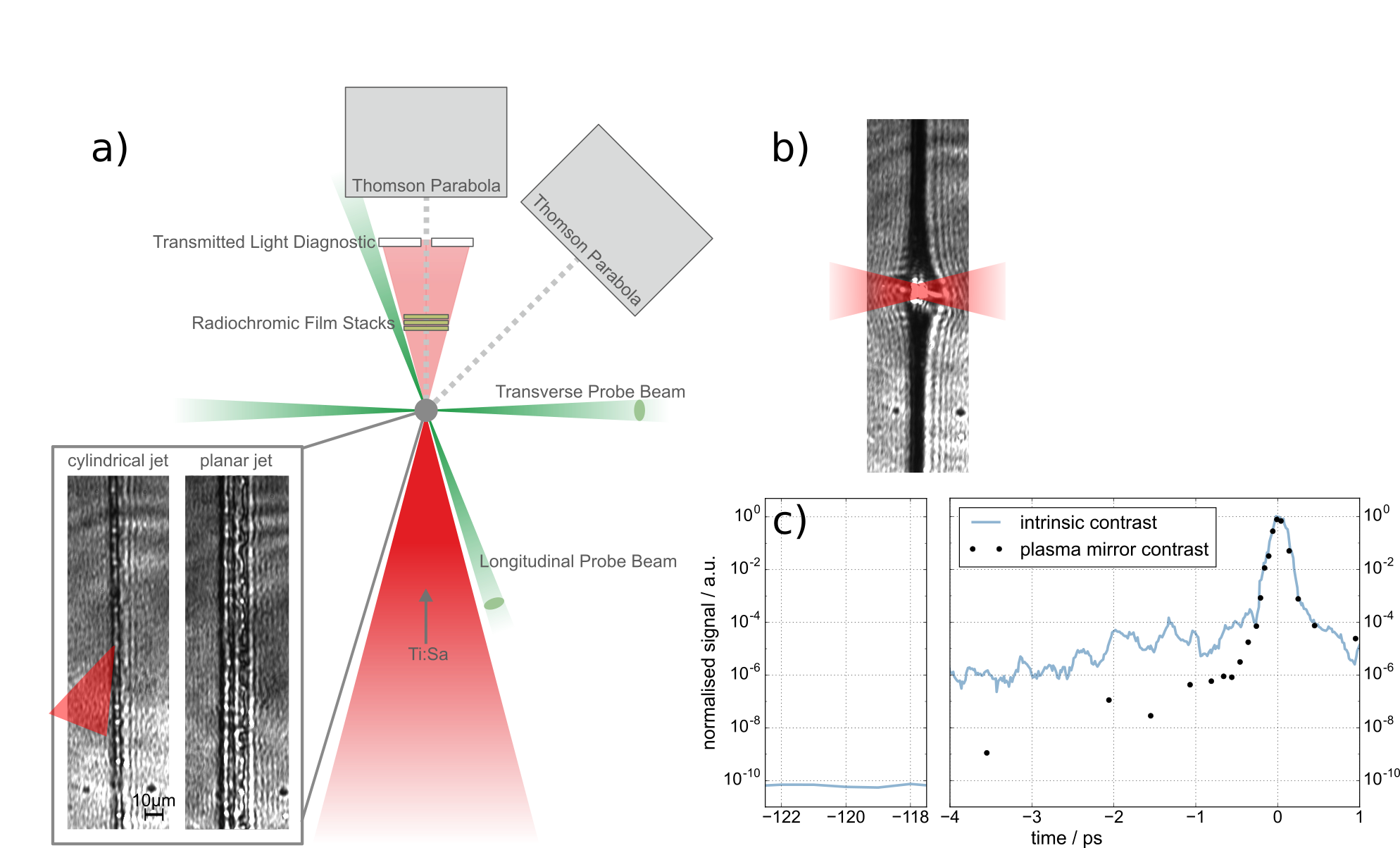 debris-free
pure proton beams
optical probing
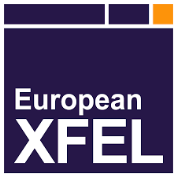 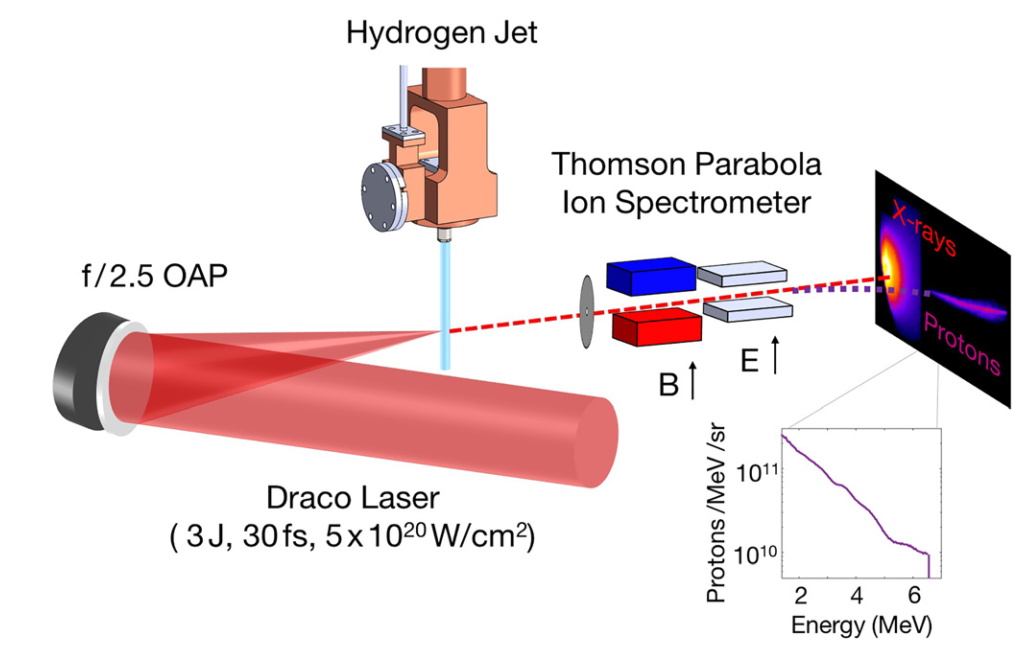 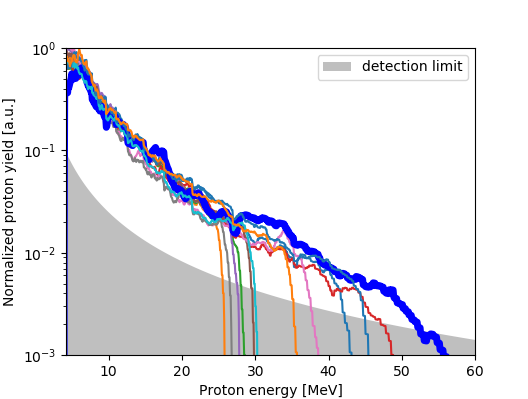 Draco PW
Optical probe
comparable proton energies and numbers as from foils
Talk Martin Rehwald
L. Obst et al.: Sci. Rep. (2017), T. Ziegler et al.: Plasma Phys. Contr. F. (2018)
Low contrast – poor proton beam quality
TNSA not optimized 
low proton energies
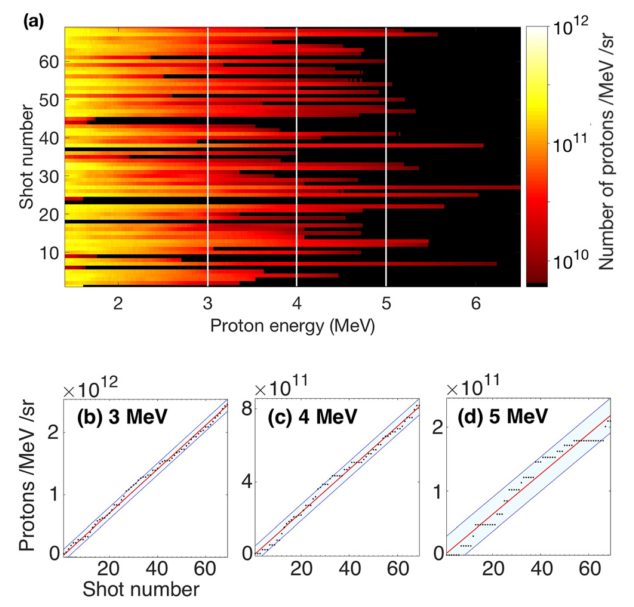 Draco 150 TW
Laser focus
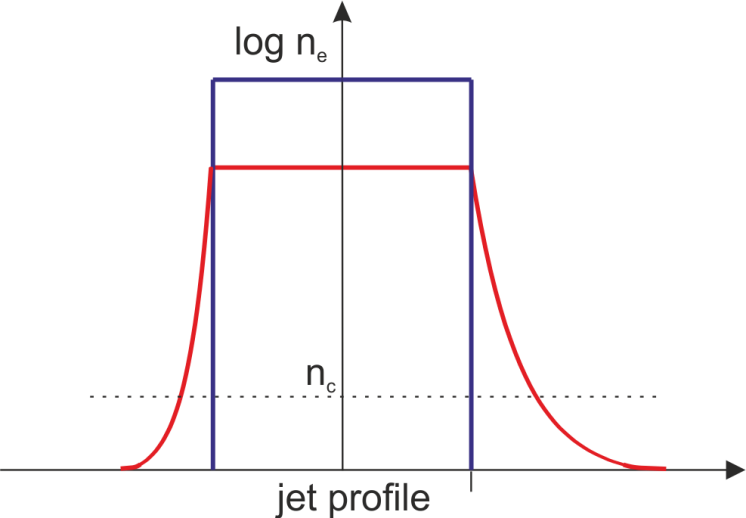 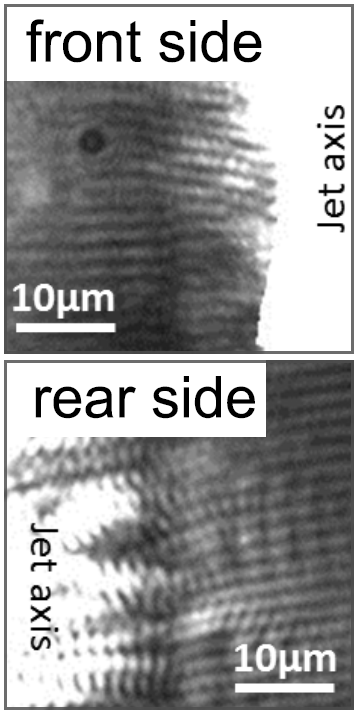 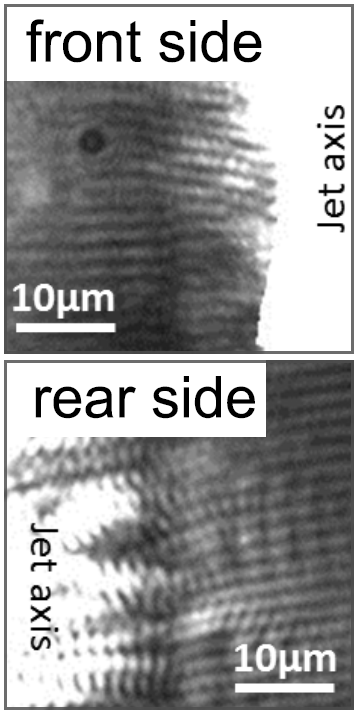 1 Hz operation demonstrated
Laser
~ µm scale
length
M. Gauthier et al: Appl. Phys. Lett. (2017)
G. Scott et al.: NJP (2017), J. Metzkes et. al: NJP (2014), M. King et al.: HPLSE (2019)
Low contrast – streaming instability
Bubble-like modulations of proton beam profile
Weibel-like instability in rear surface plasma
~ 4 cm
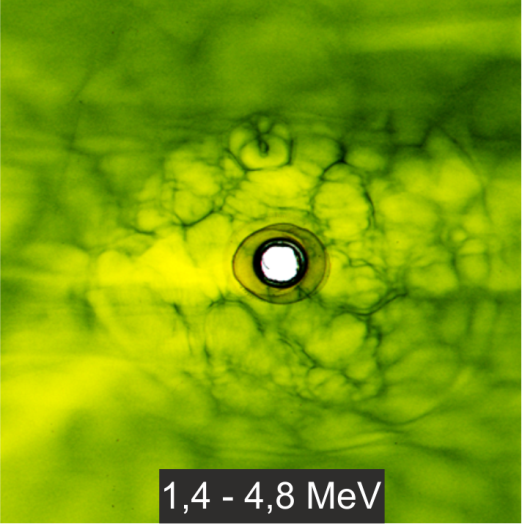 3D PIC simulation with OSIRIS
~ 4 cm
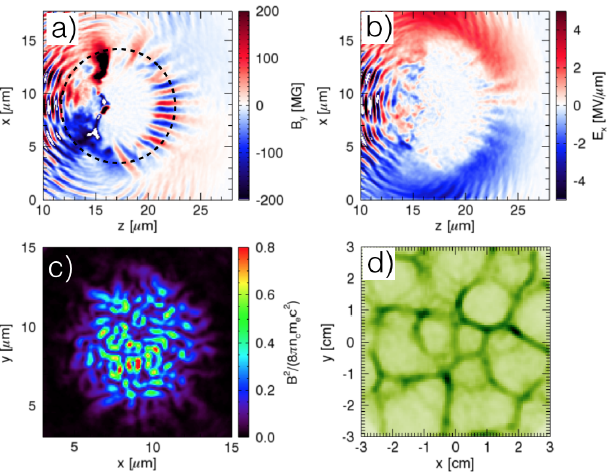 E-field
B-field
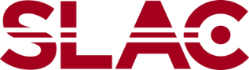 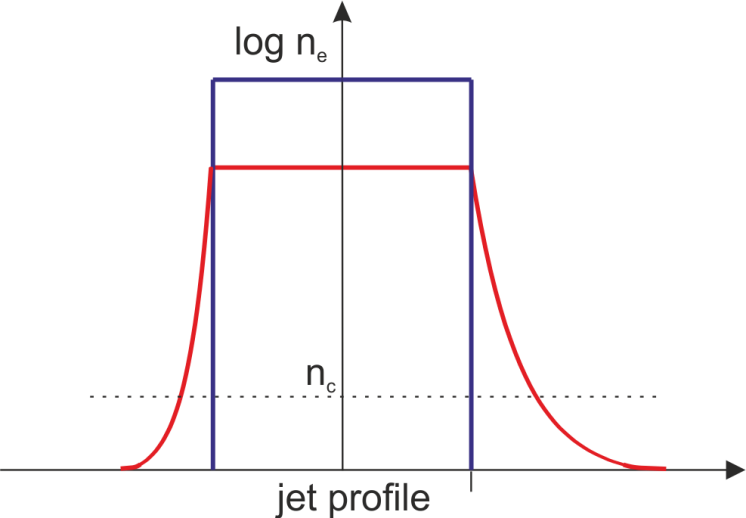 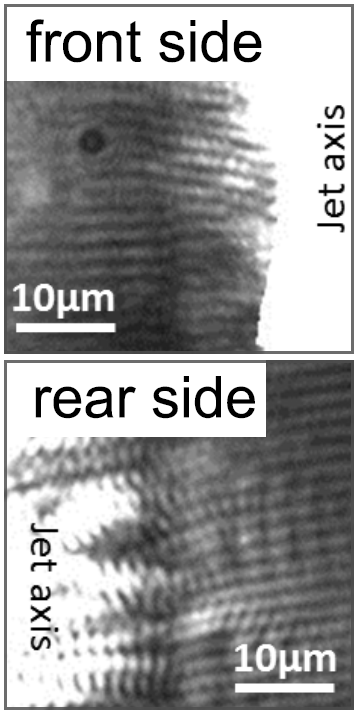 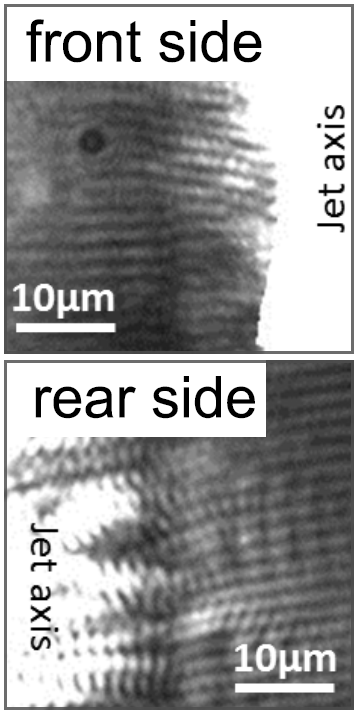 TNSA protons are deflected in rear-side field structure
Laser
~ µm scale
length
S. Göde et al.: Phys. Rev. Lett. (2017)
Improved contrast – laser imprints
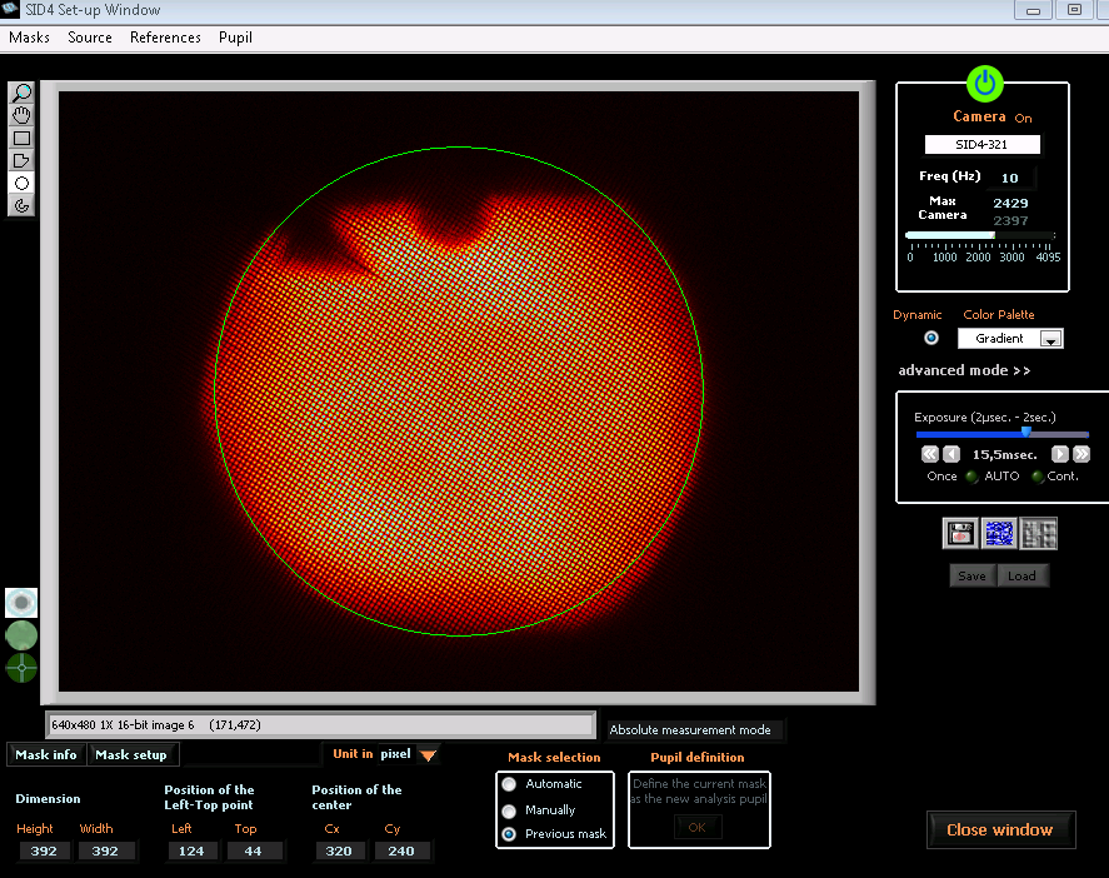 Bubble-like modulations of proton beam profile
imprint of laser near field features
~ 4 cm
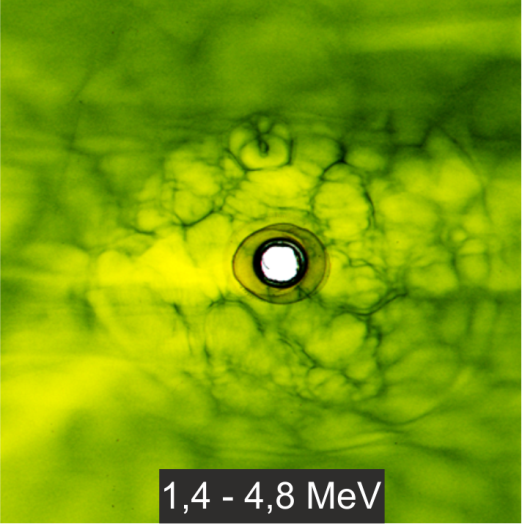 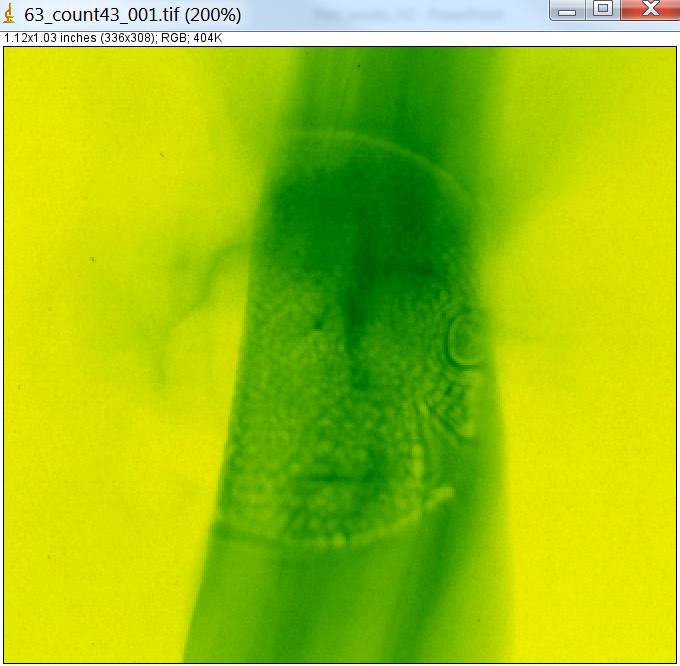 jet-axis
~ 4 cm
laser near field
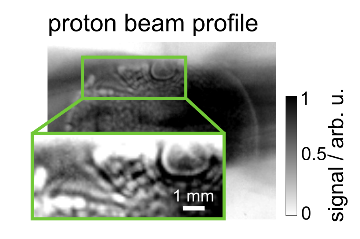 intrinsic contrast
plasma mirror enhanced contrast
All-optical beam structuring
no temporal overlap between transmitted laser pulse and proton bunch
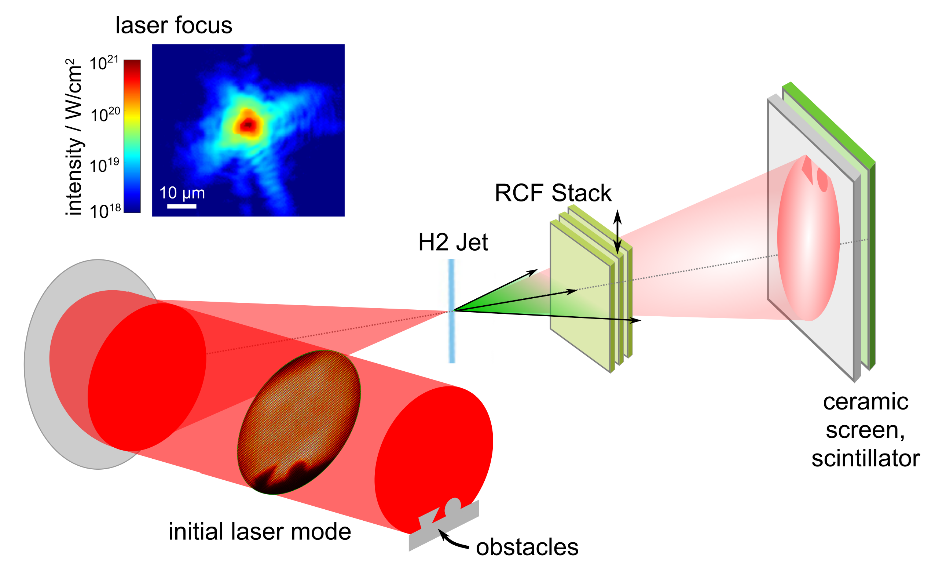 laser focus
target
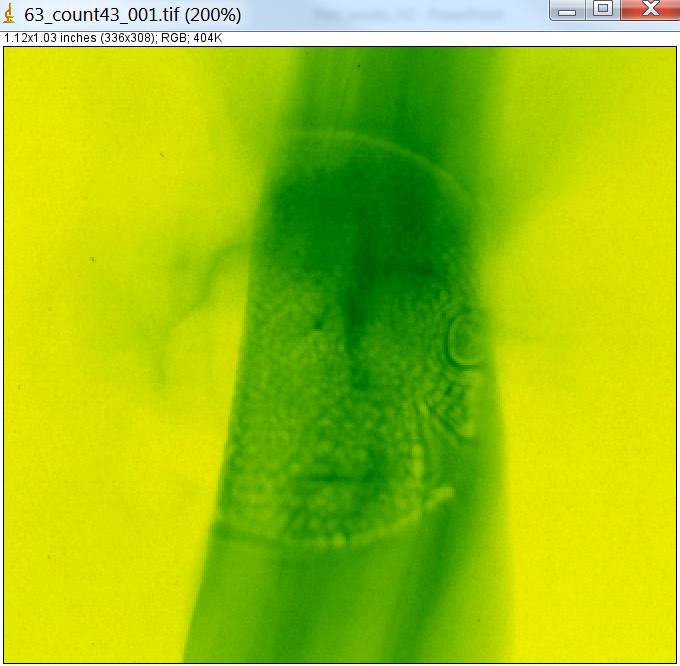 intensity / W/cm2
RCF stack
features not visible in laser focus
H2 jet
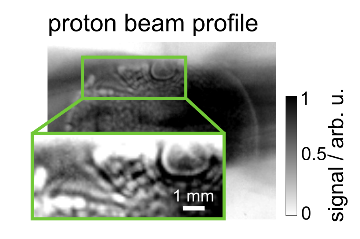 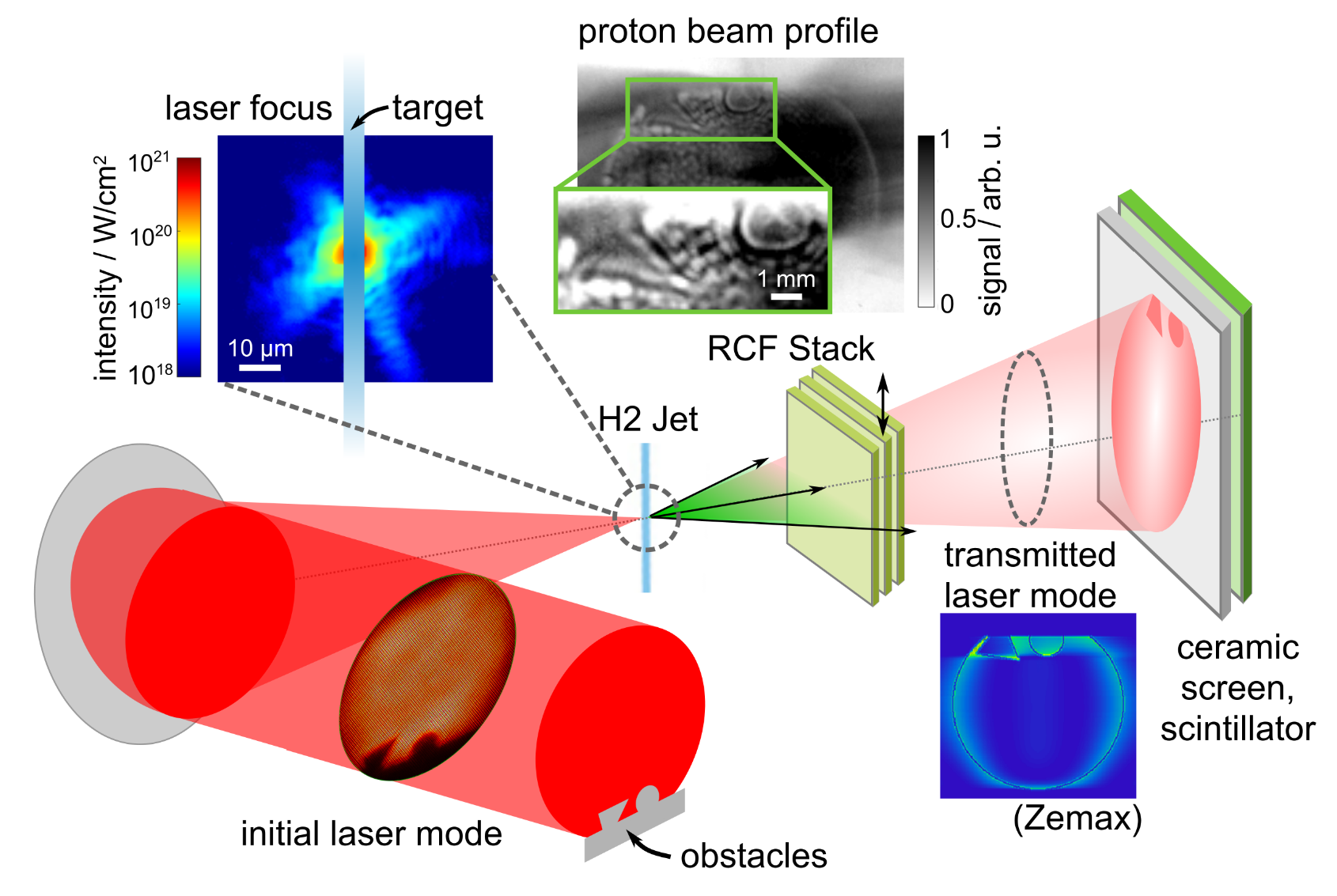 transmitted light
diagnostic
residual gas = memory?
initial laser mode
obstacles
L. Obst-Huebl et al.: Nature Comm. (2018)
All-optical beam structuring
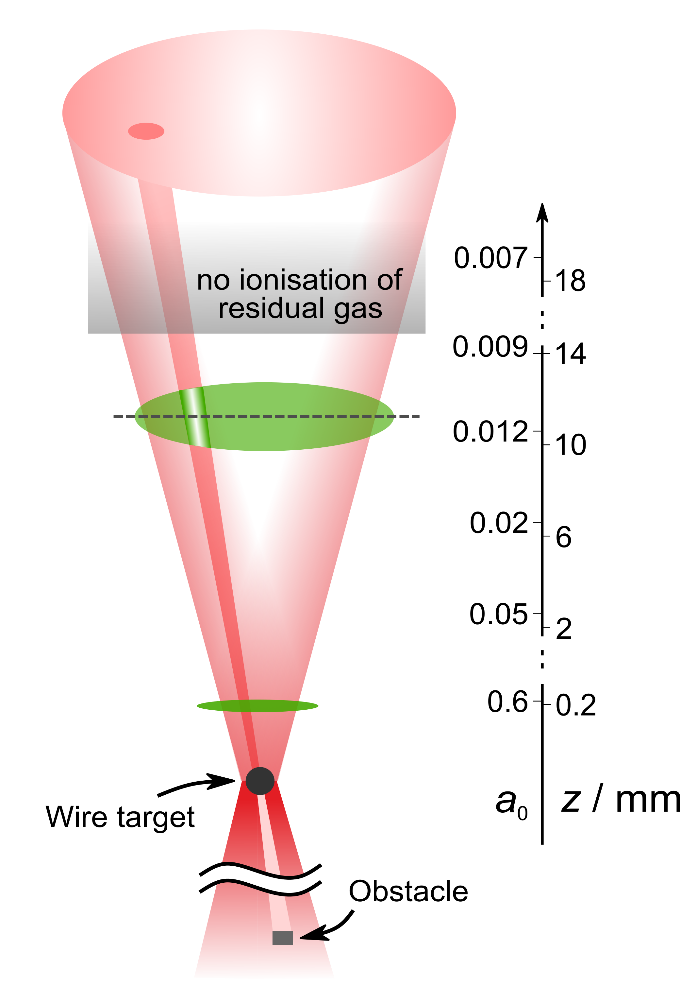 test experiment with metal wire at different target chamber pressures
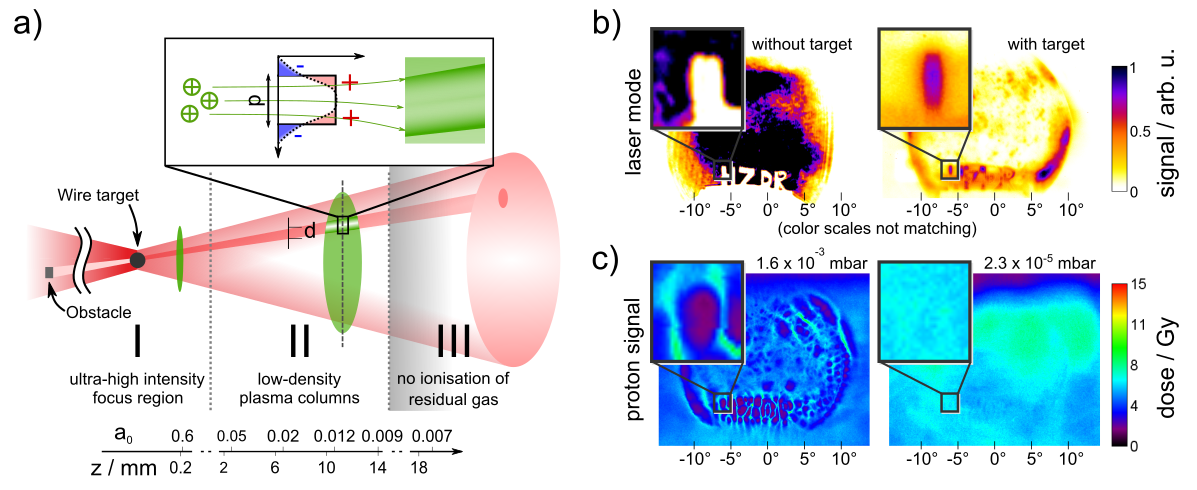 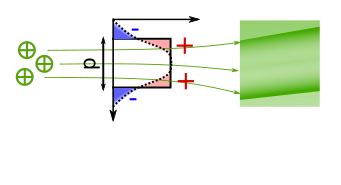 low density plasma cylinders behind laser pulse	
quasi-static deflecting fields of MV/m	
fields probed by TNSA protons
L. Obst-Huebl et al.: Nature Comm. (2018)
All-optical beam structuring
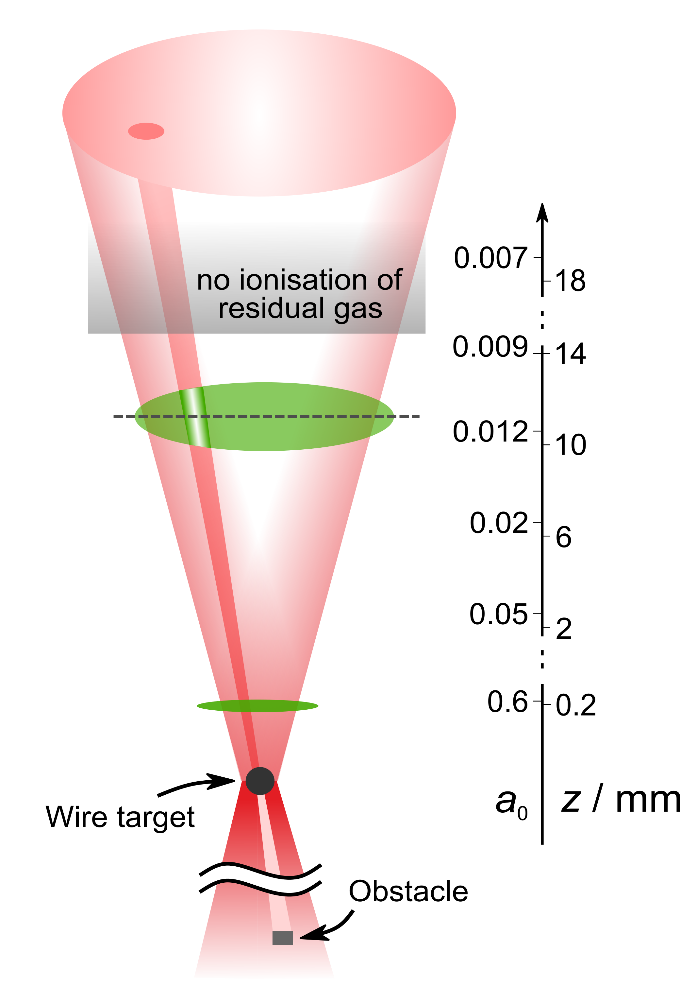 PIC simulation of underdense plasma region
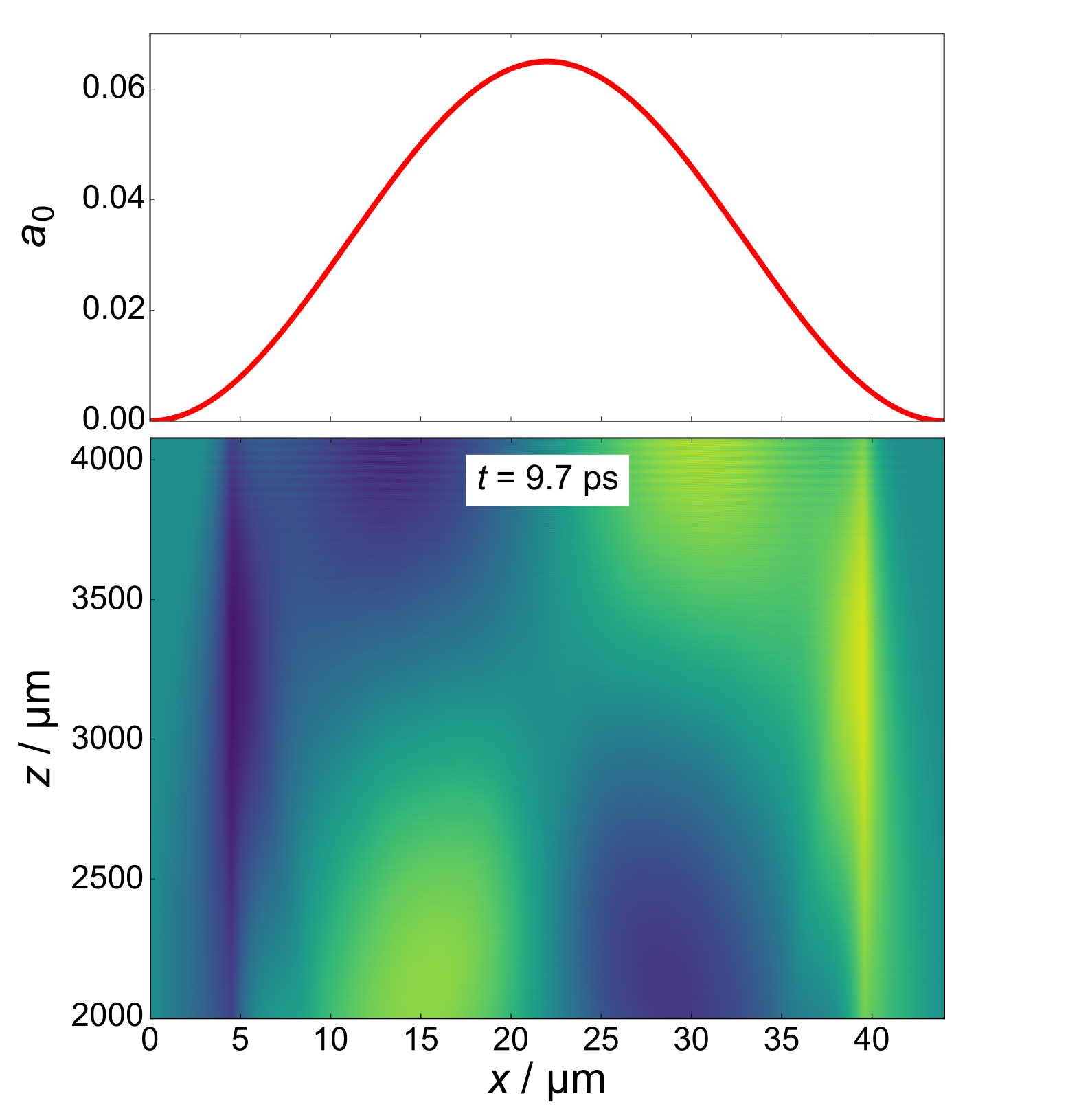 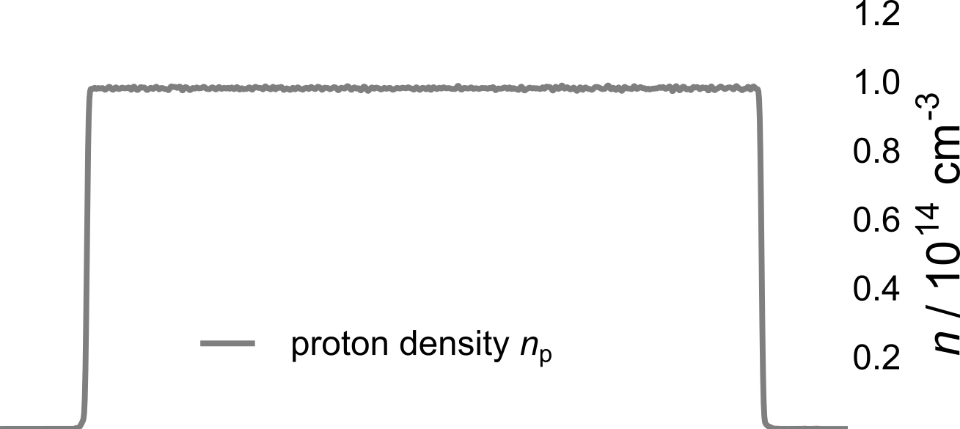 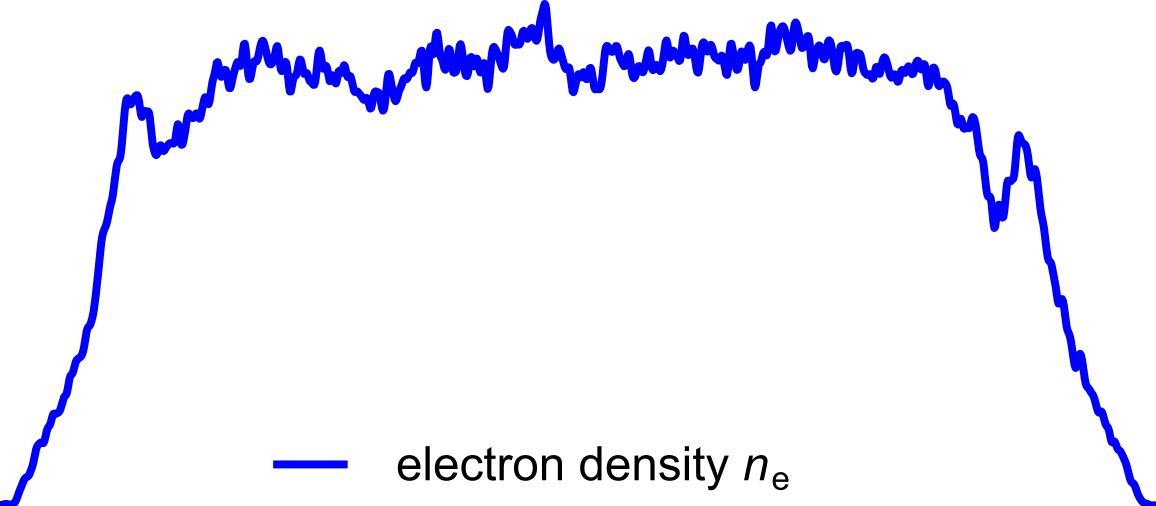 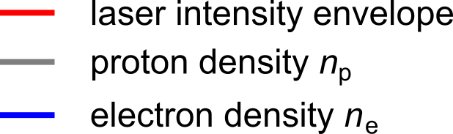 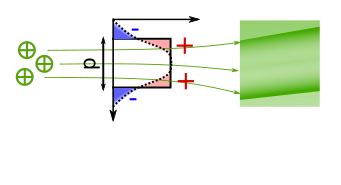 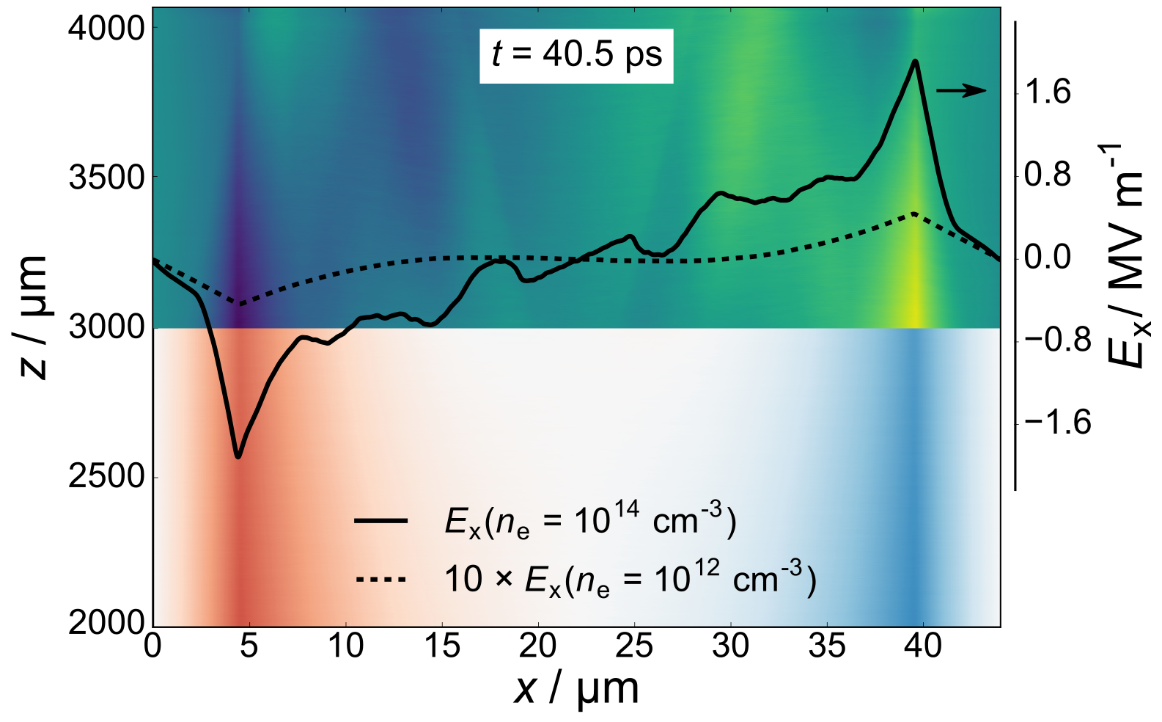 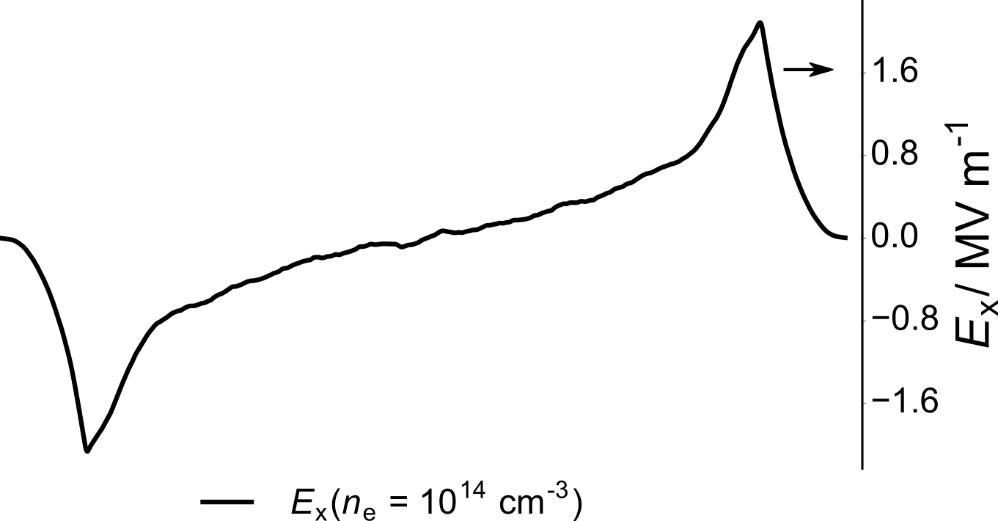 laser
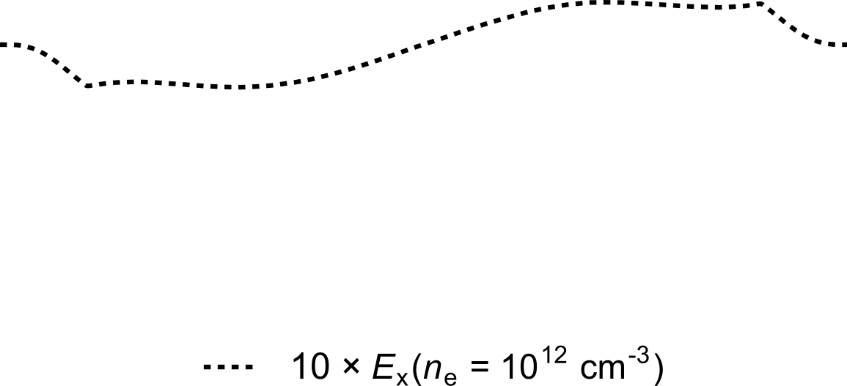 ne = 1014 cm-3
ne = 1014 cm-3
ne = 1012 cm-3
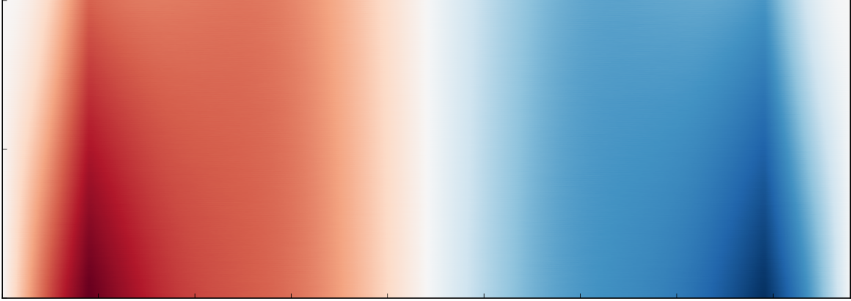 ne = 1012 cm-3
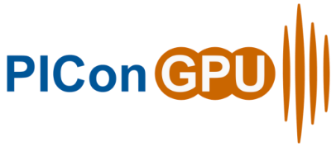 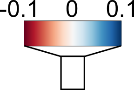 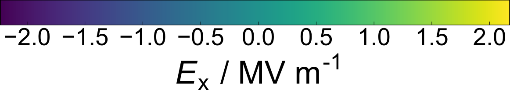 L. Obst-Huebl et al.: Nature Comm. (2018)
All-optical beam structuring
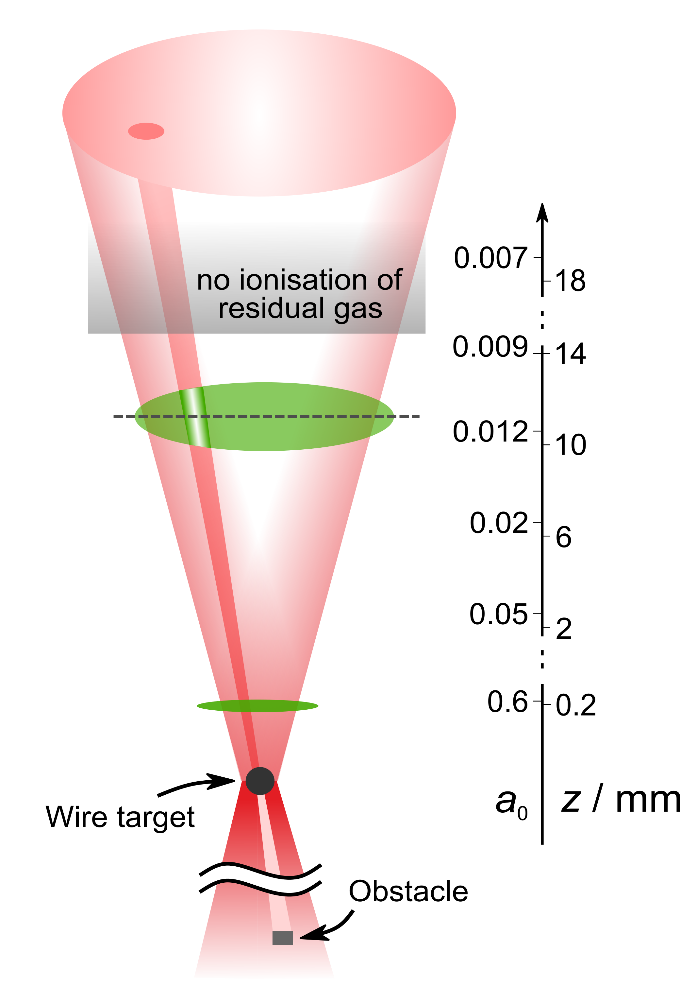 PIC simulation of underdense plasma region
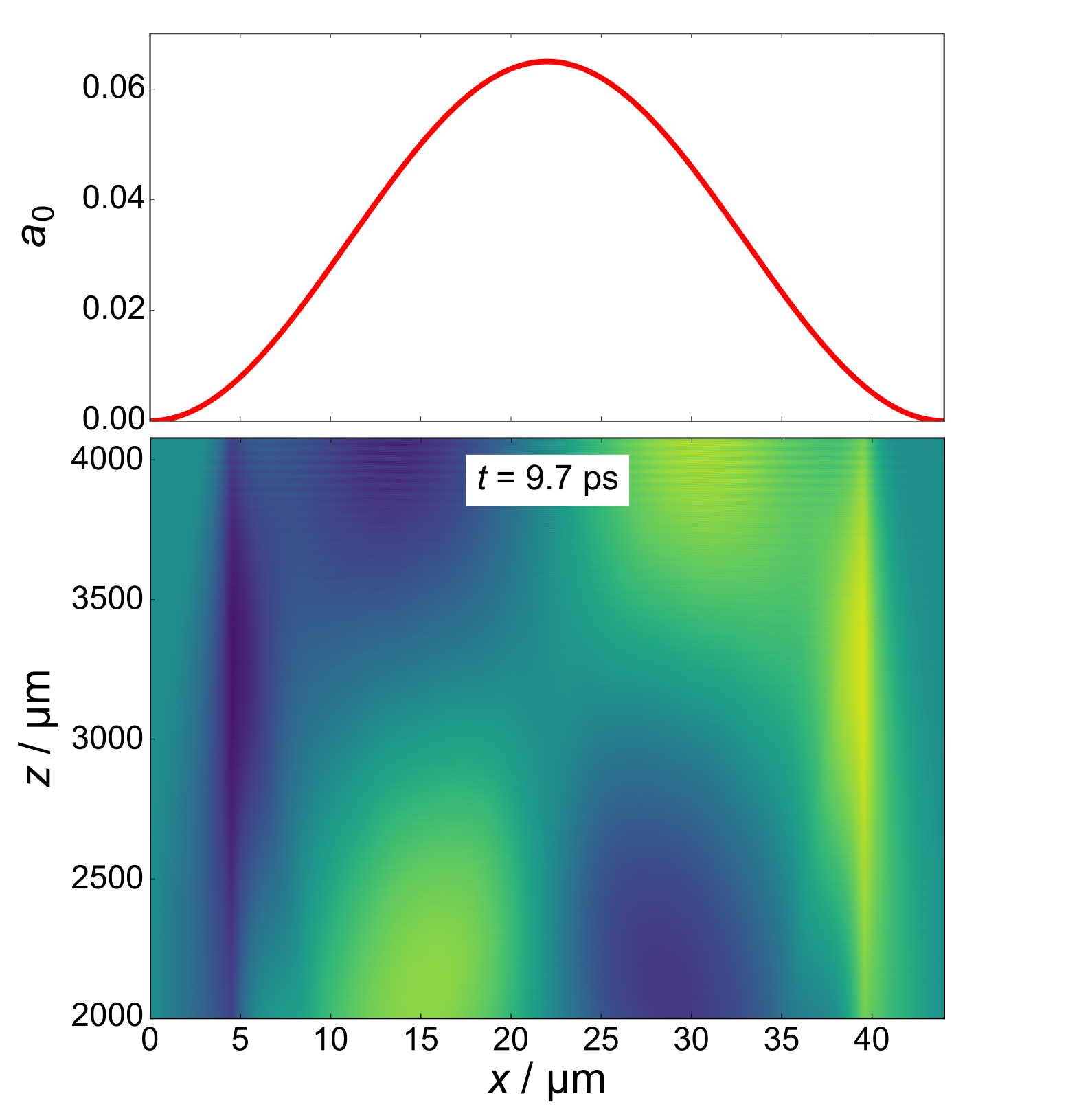 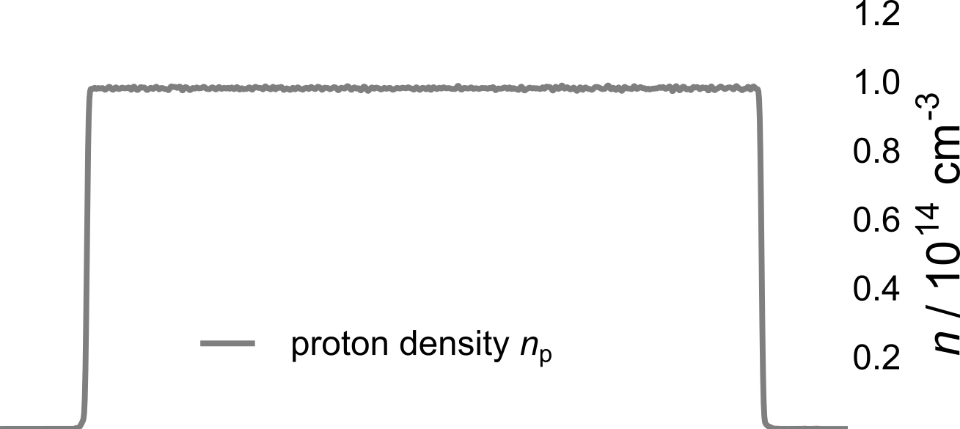 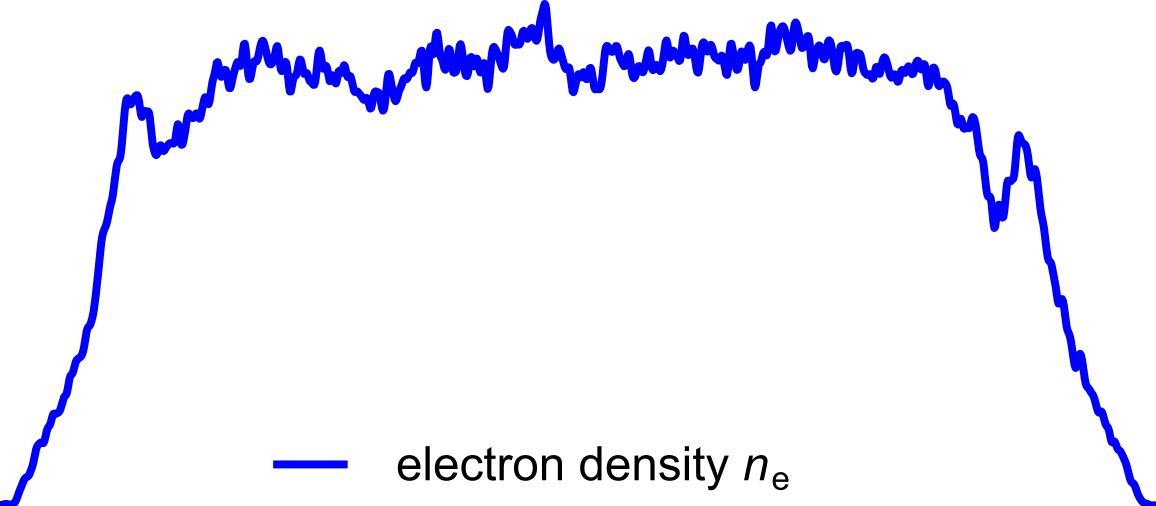 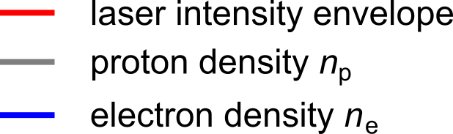 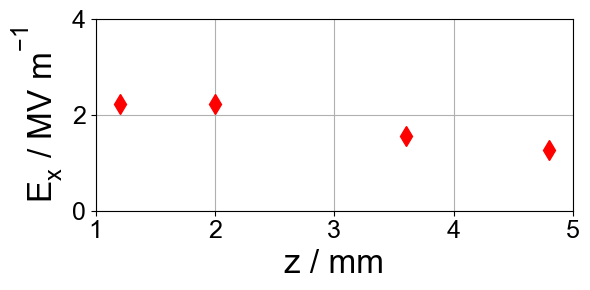 ne = 1014 cm-3
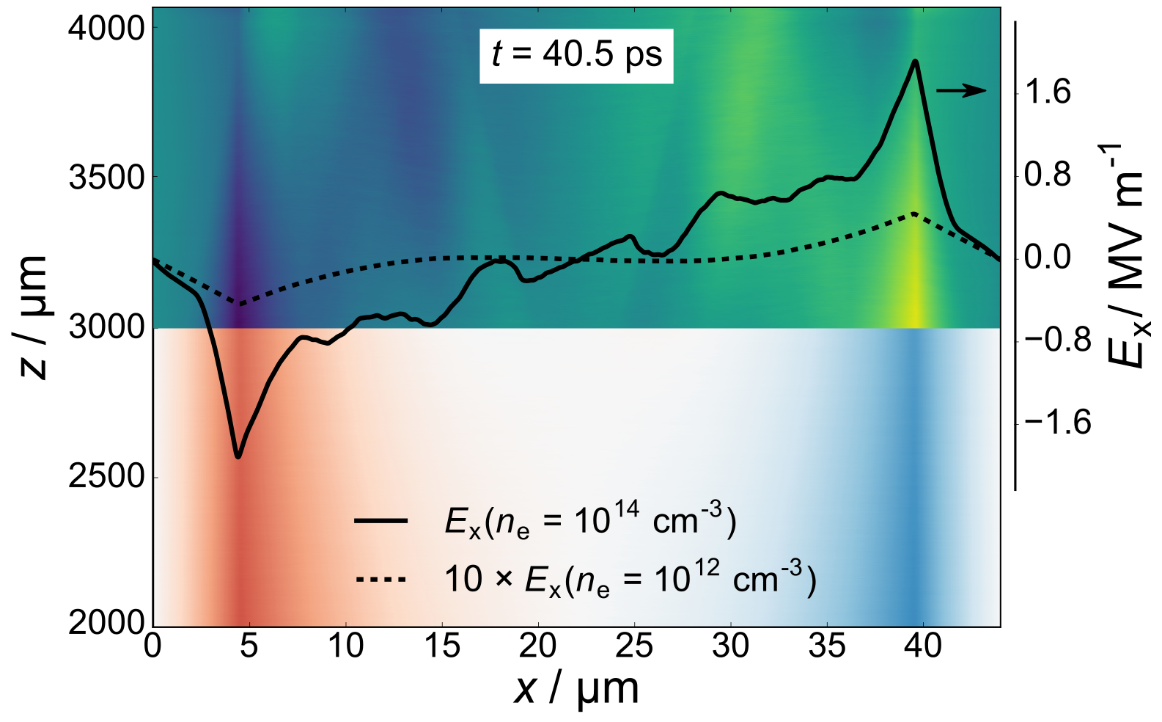 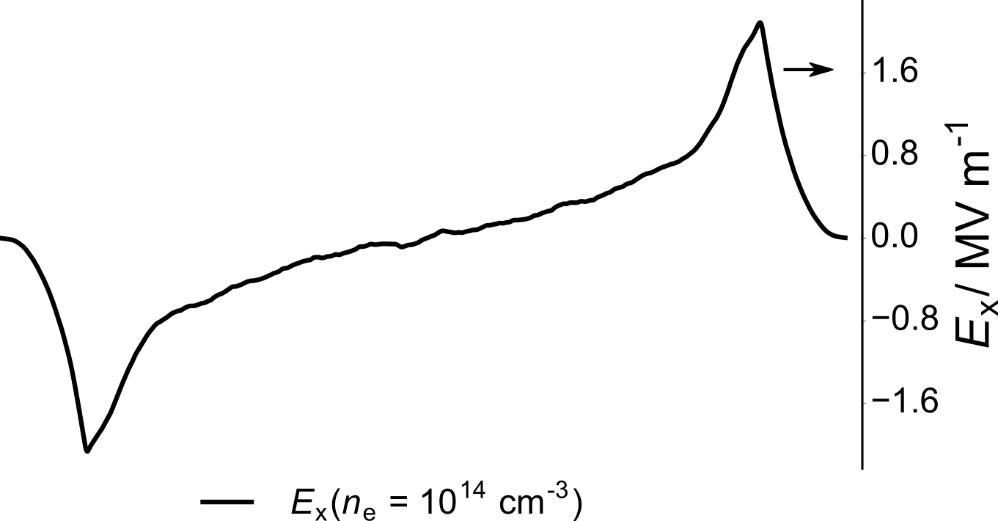 laser
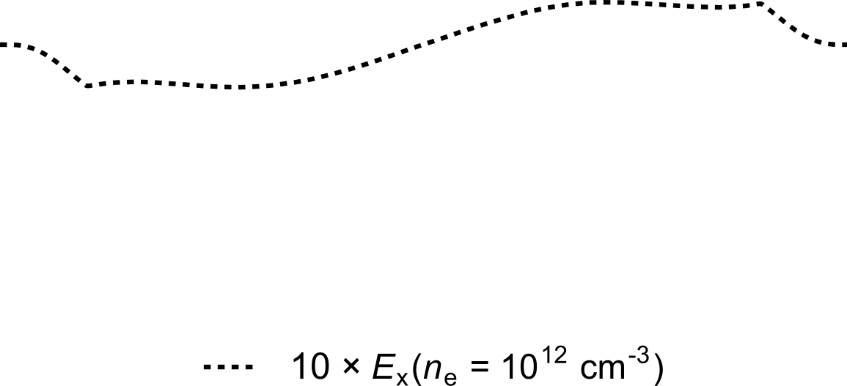 ne = 1014 cm-3
ne = 1014 cm-3
field strength nearly constant over mm
ne = 1012 cm-3
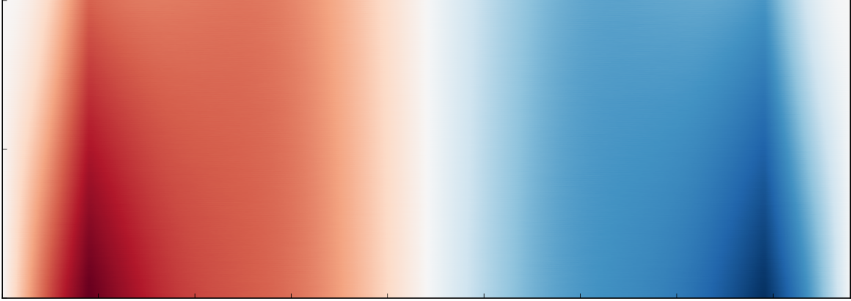 ne = 1012 cm-3
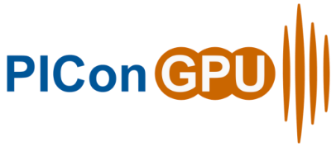 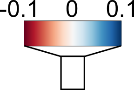 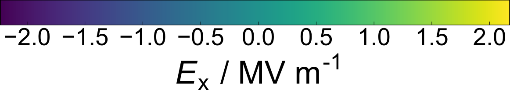 L. Obst-Huebl et al.: Nature Comm. (2018)
Intermediate conclusions
high amount of transmitted light (small targets) + sufficient residual gas  all-optical proton beam structuring








potential superposition with modulations arising at the target
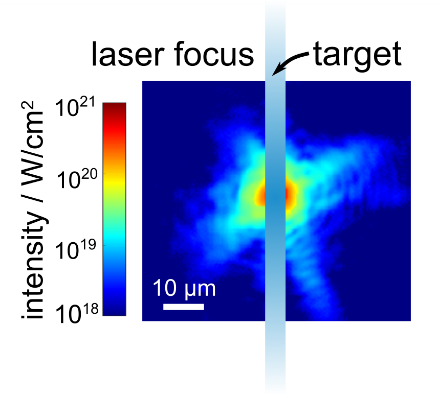 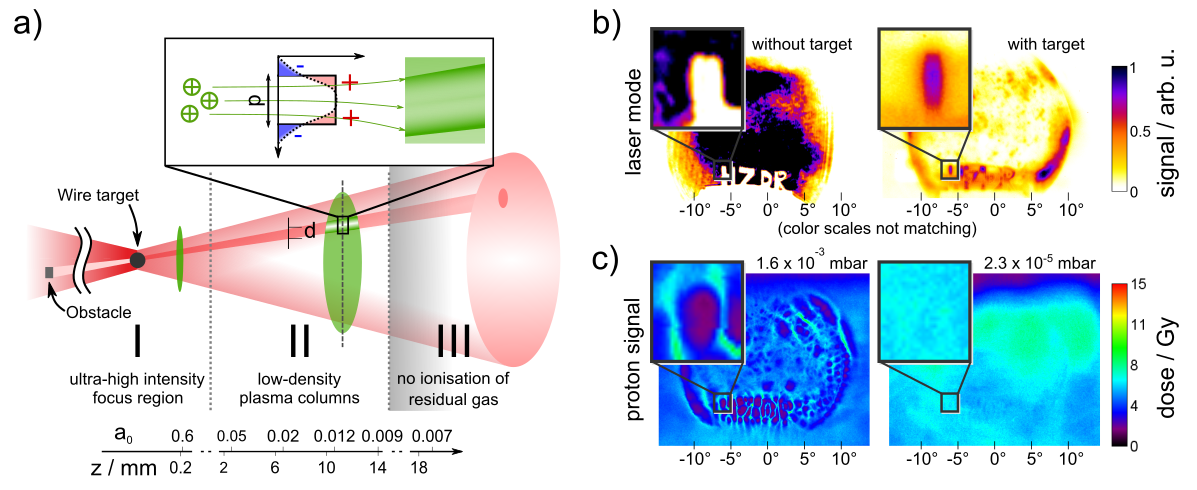 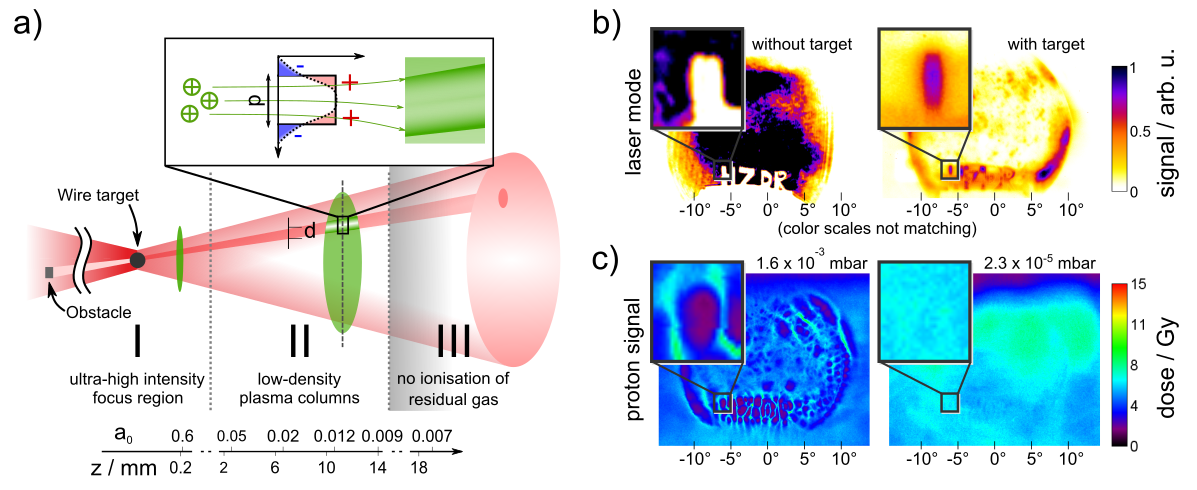 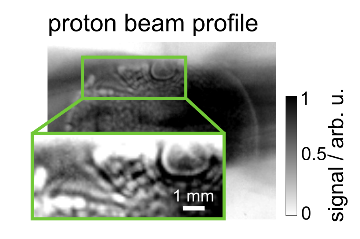 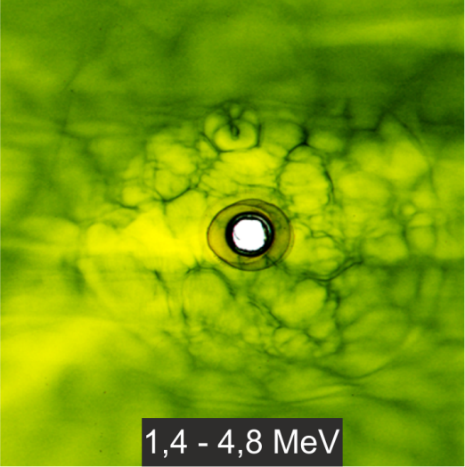 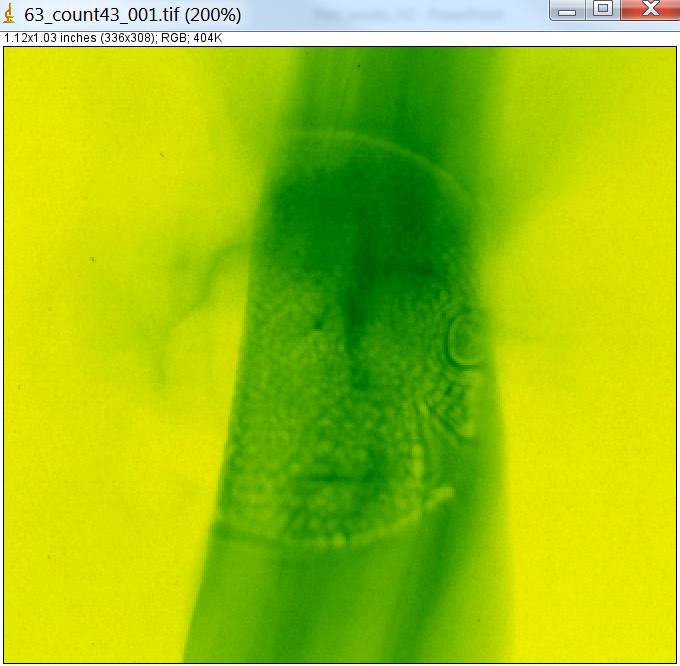 Thin targets turning transparent
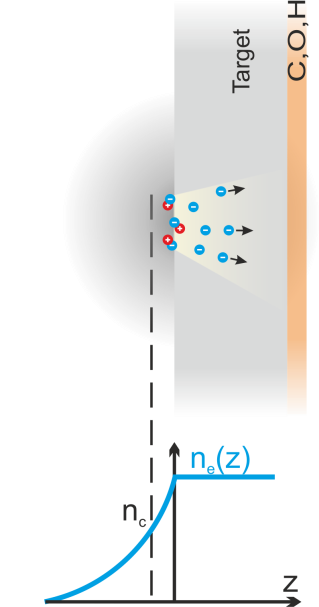 increasingly volumetric target interaction  potentially higher accelerating fields
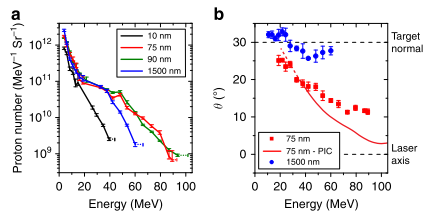 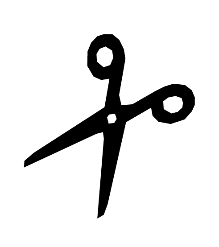 Higginson Nature Comm. 2018
P. Poole, L. Obst et al.: New Journ. Phys. (2018)
Thin targets turning transparent
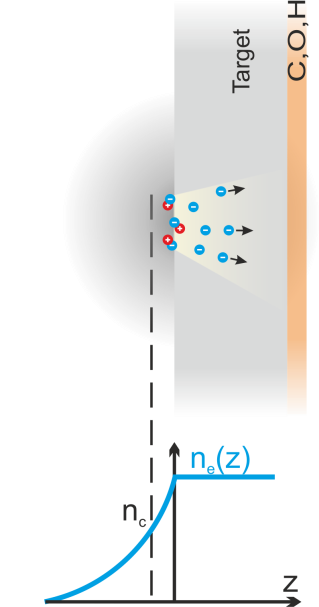 elaborate target thickness scan with liquid crystal films targets
Draco PW: up to 60 MeV
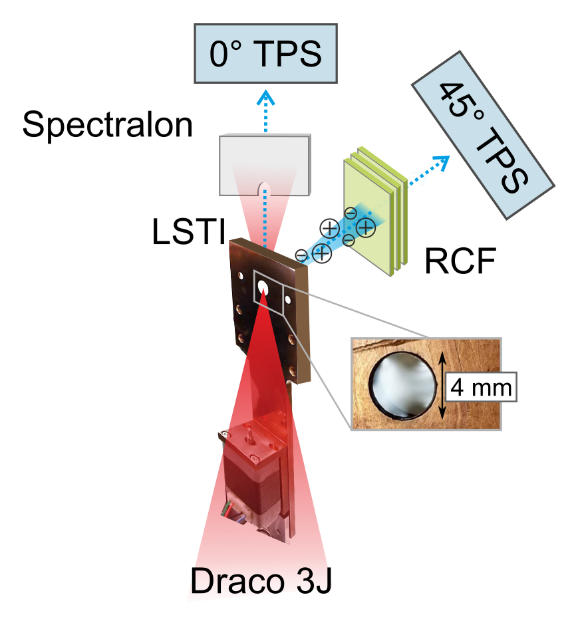 Talk Tim Ziegler
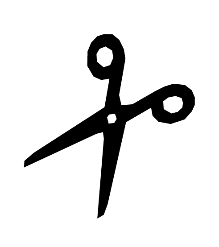 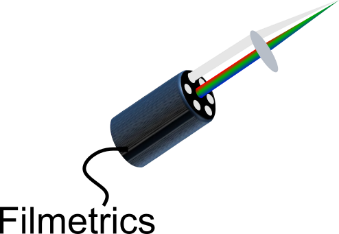 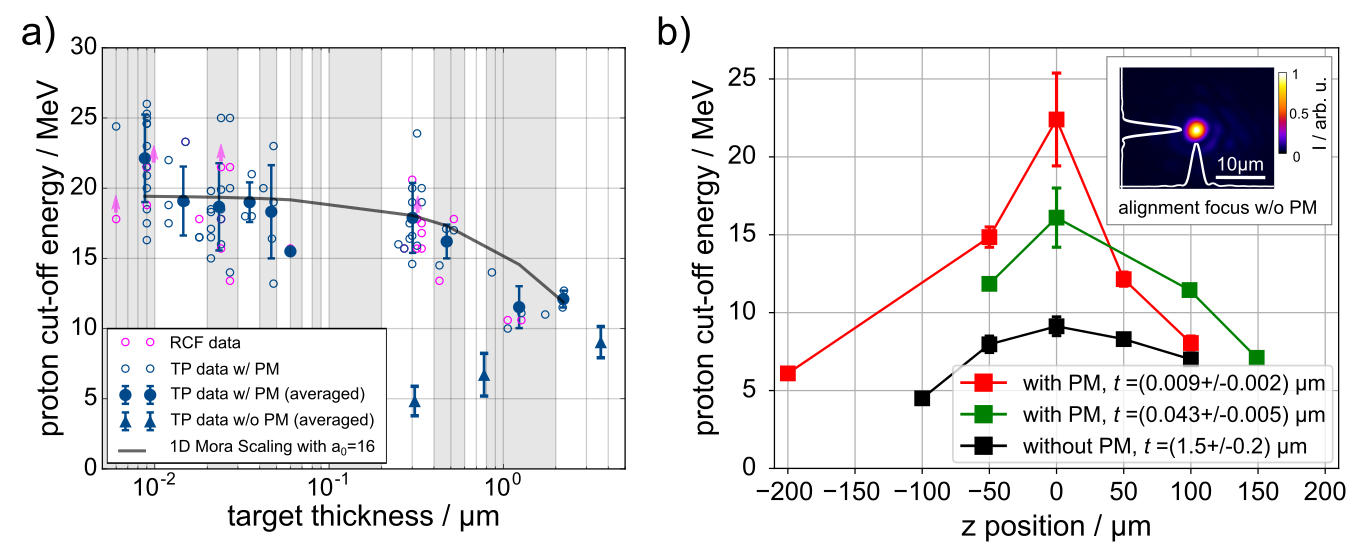 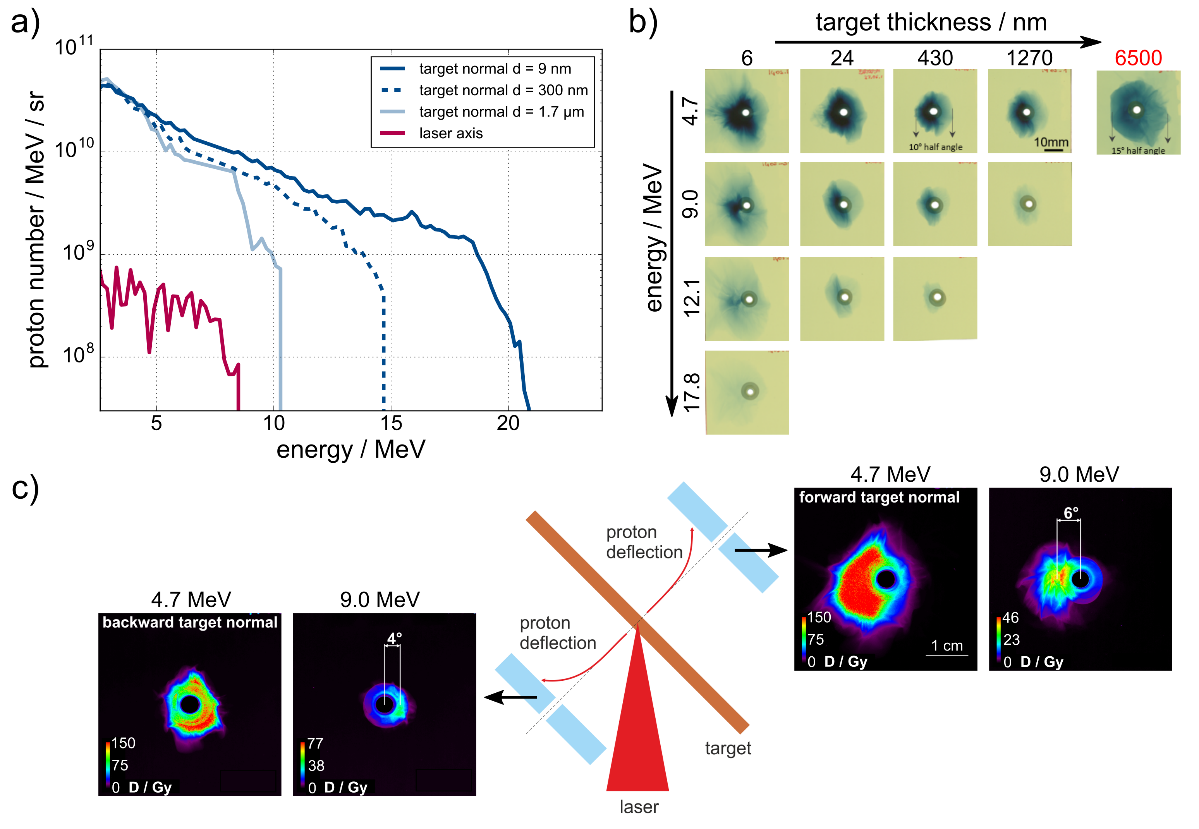 ion emission along target normal:
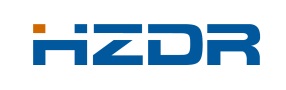 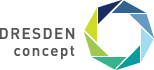 P. Poole, L. Obst et al.: New Journ. Phys. (2018)
Thin targets turning transparent
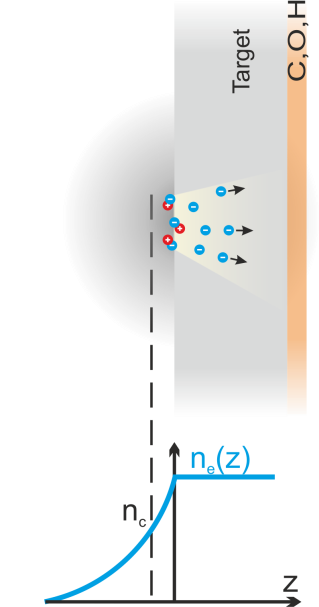 transparency increase for the thinnest targets used
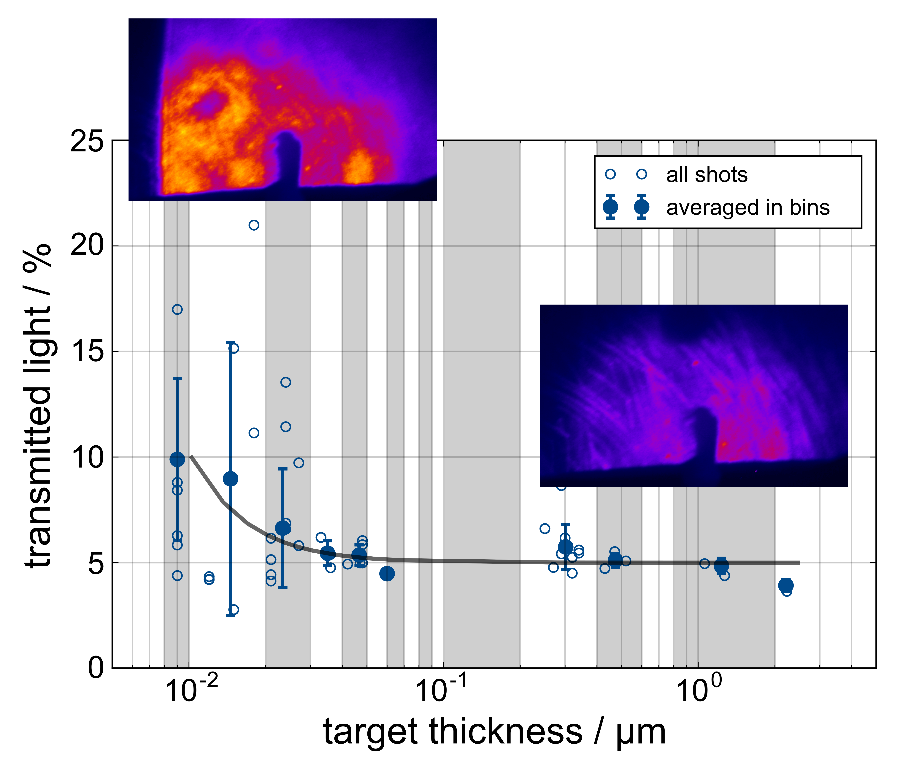 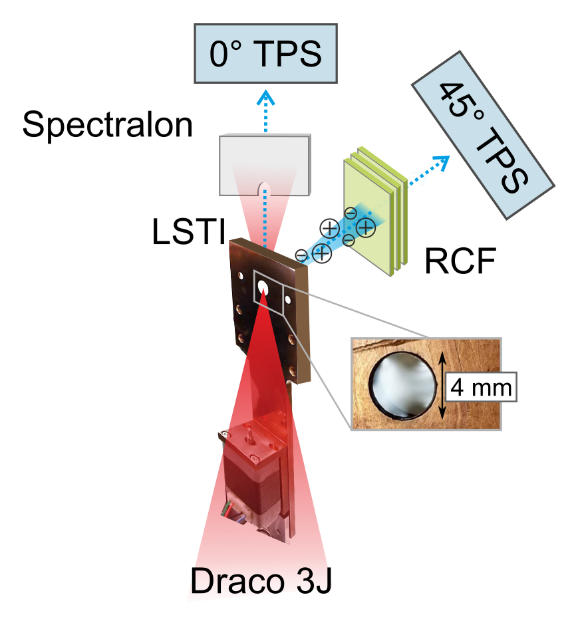 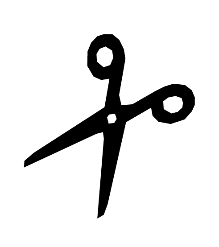 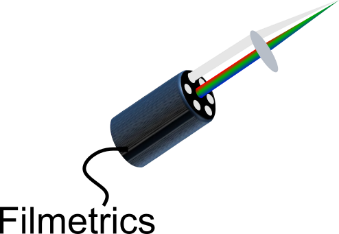 P. Poole, L. Obst et al.: New Journ. Phys. (2018)
Thin targets turning transparent
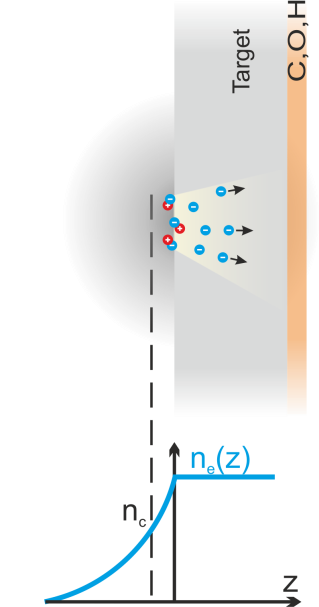 < 20 nm formvar foils under 0° laser incidence
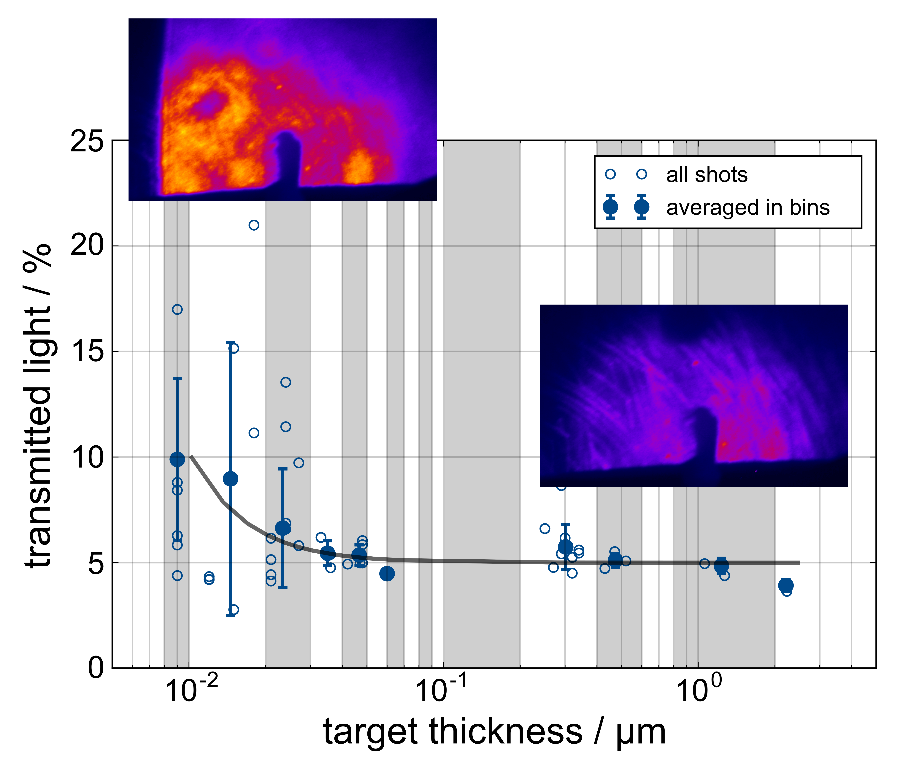 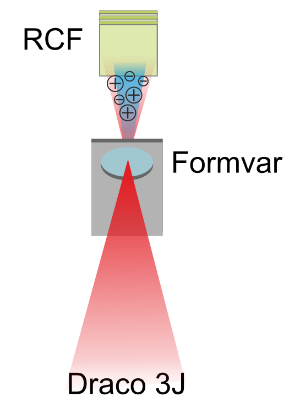 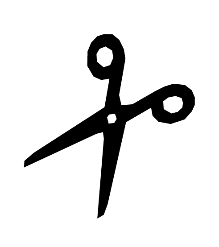 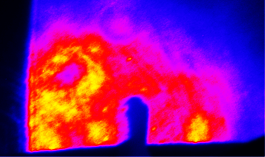 first signs of laser imprinting visible
transmitted light mode
3E-5 mbar
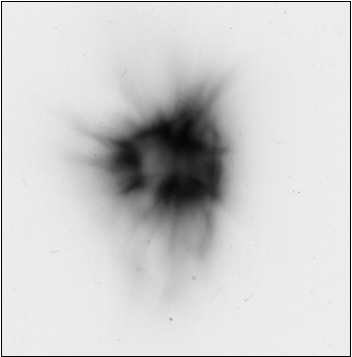 1E-3 mbar
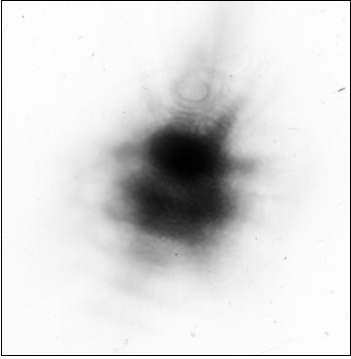 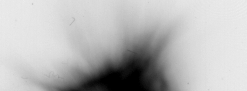 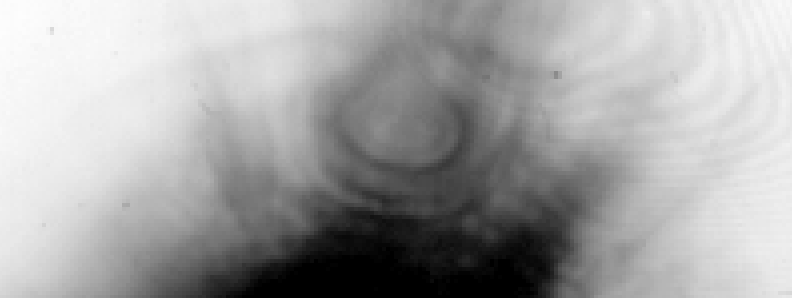 proton beam on RCF
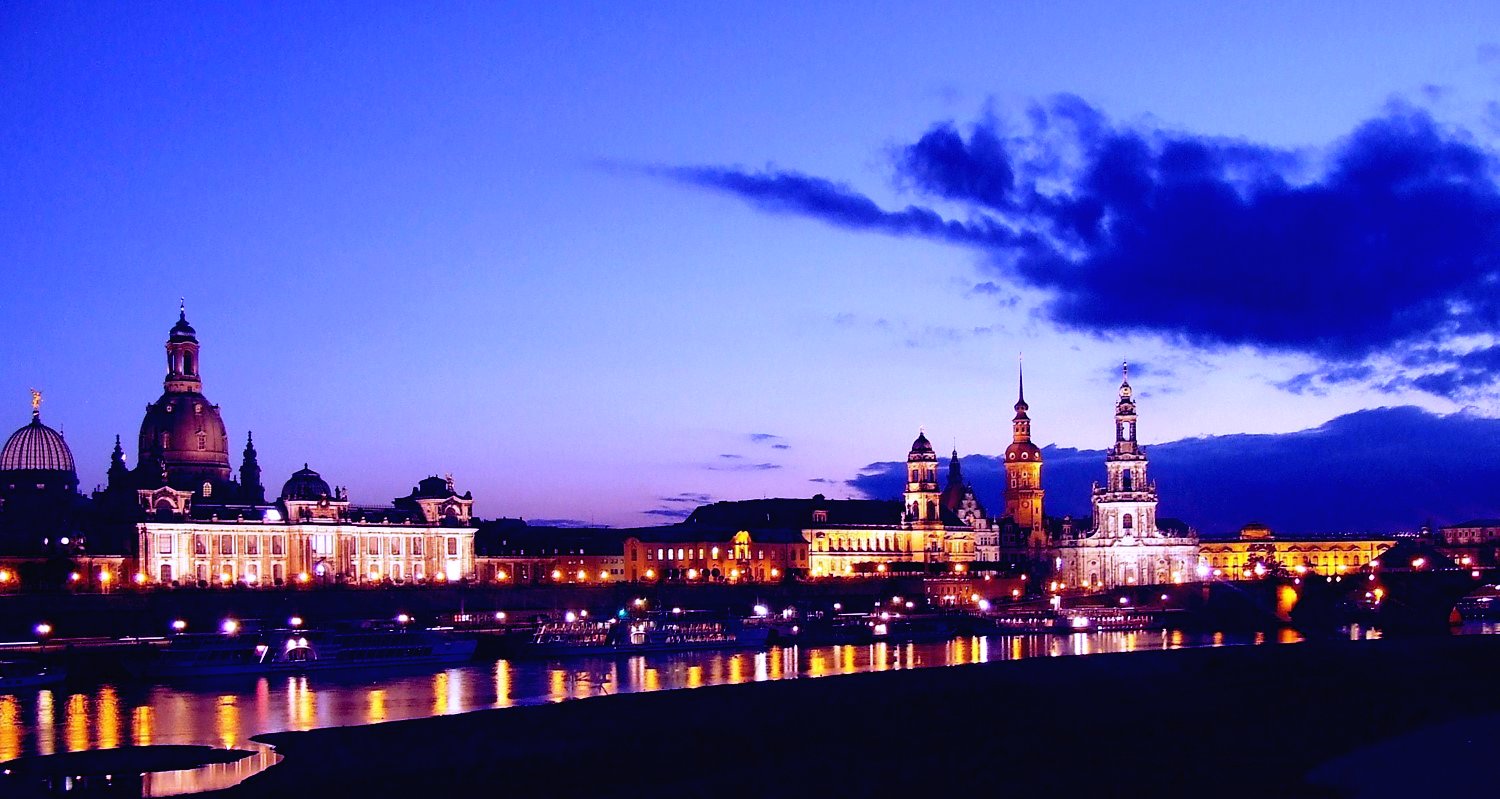 Thank you for your attention!